Robot MappingShort Introduction to ParticleFilters and Monte CarloLocalization
Example
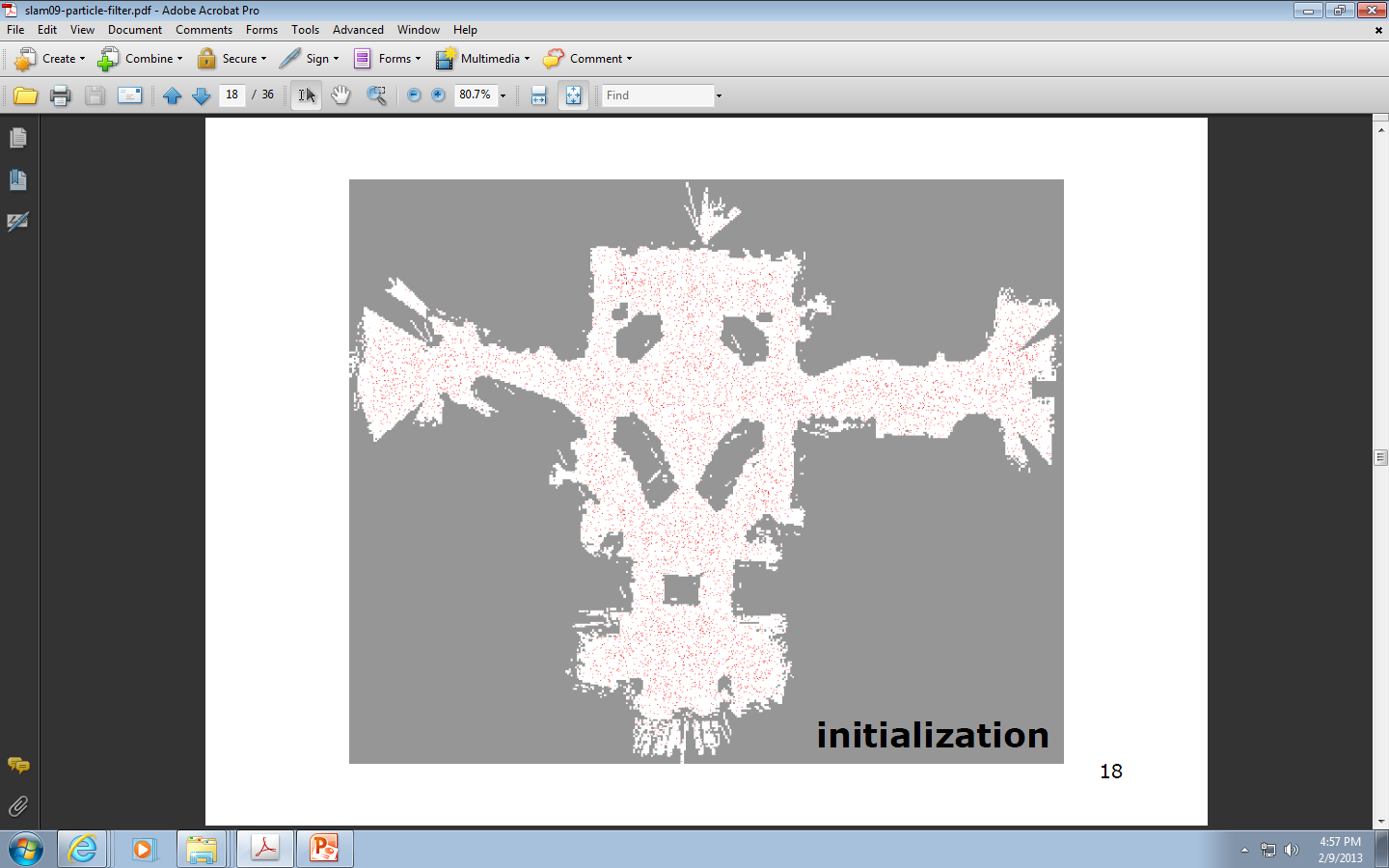 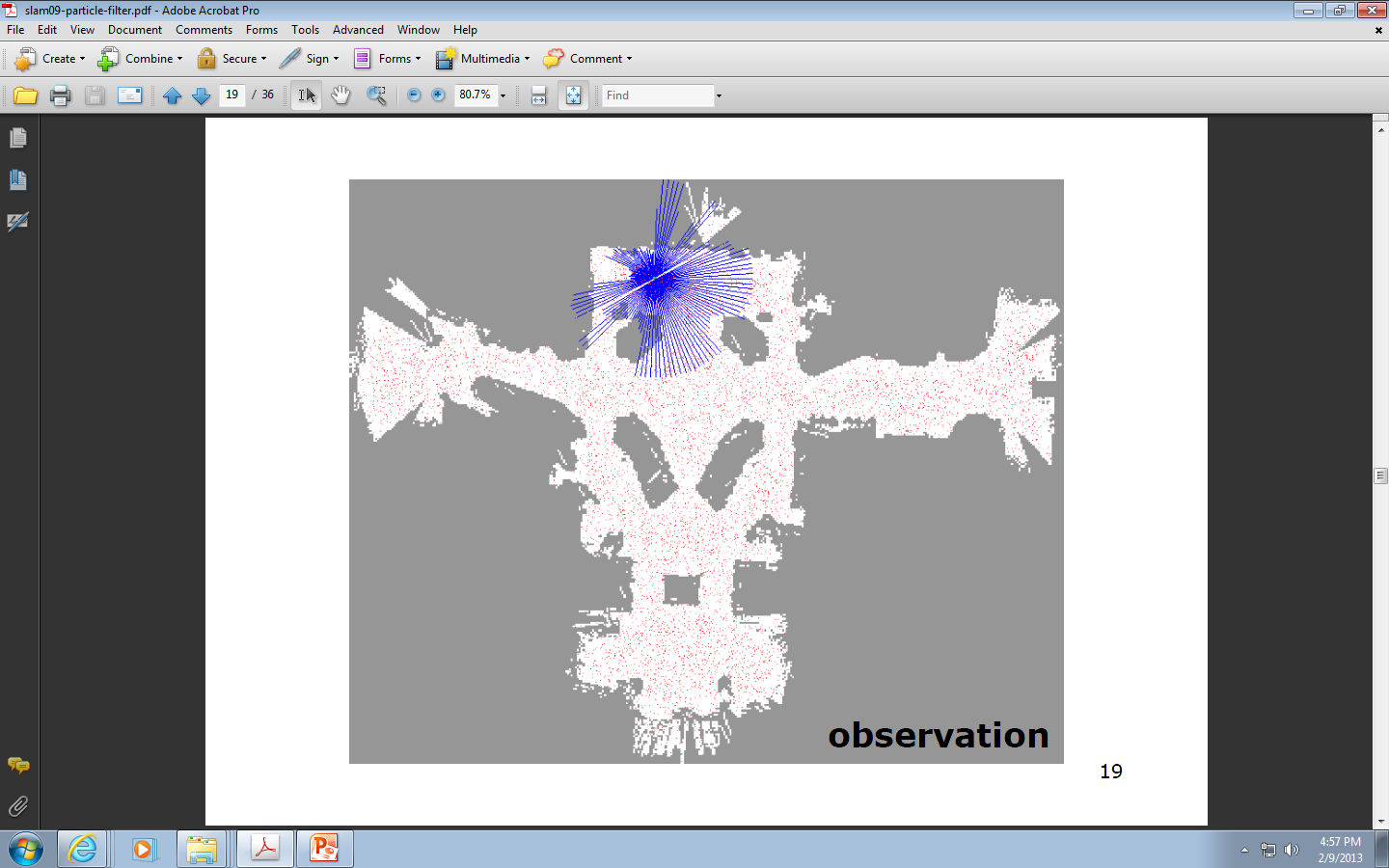 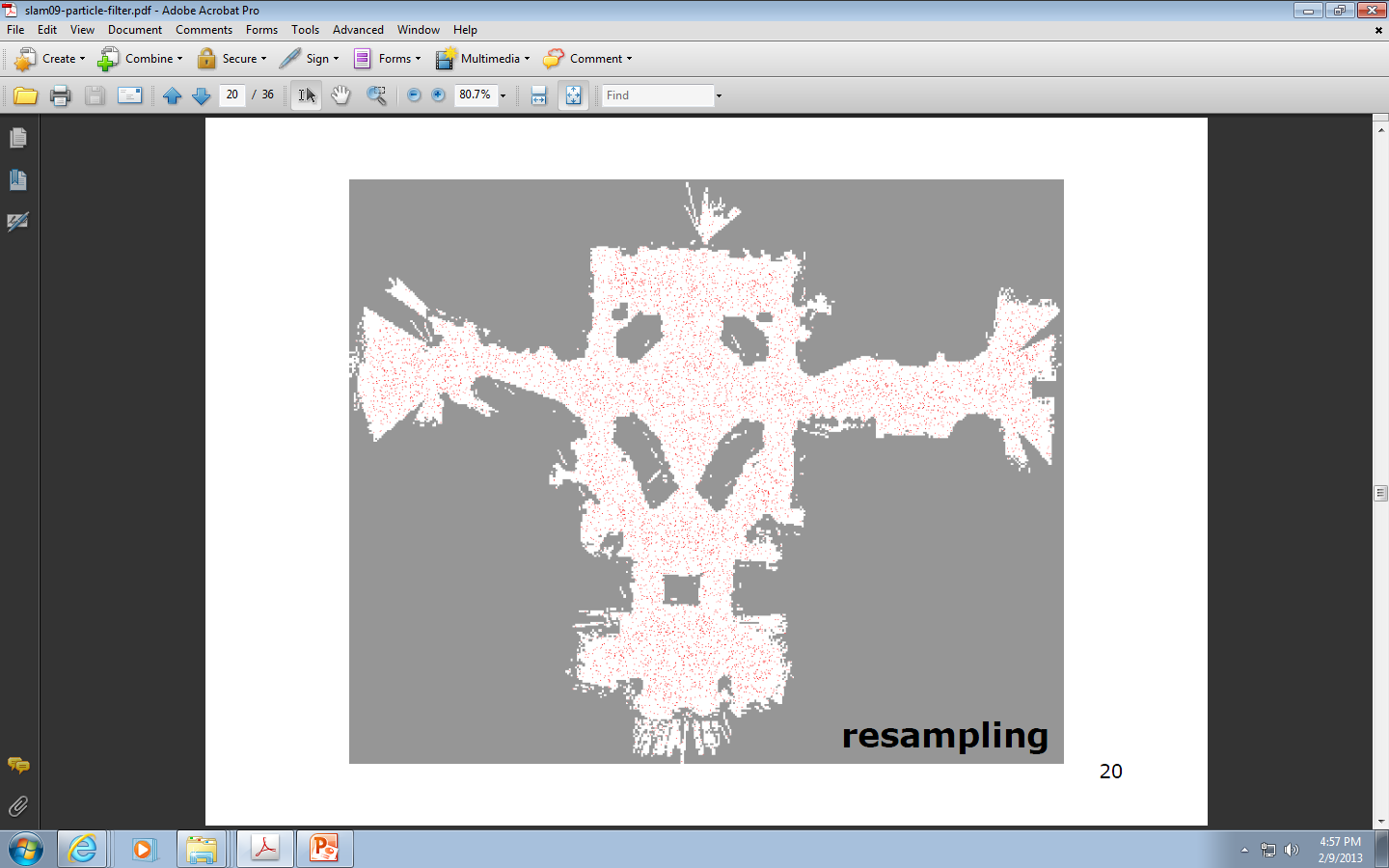 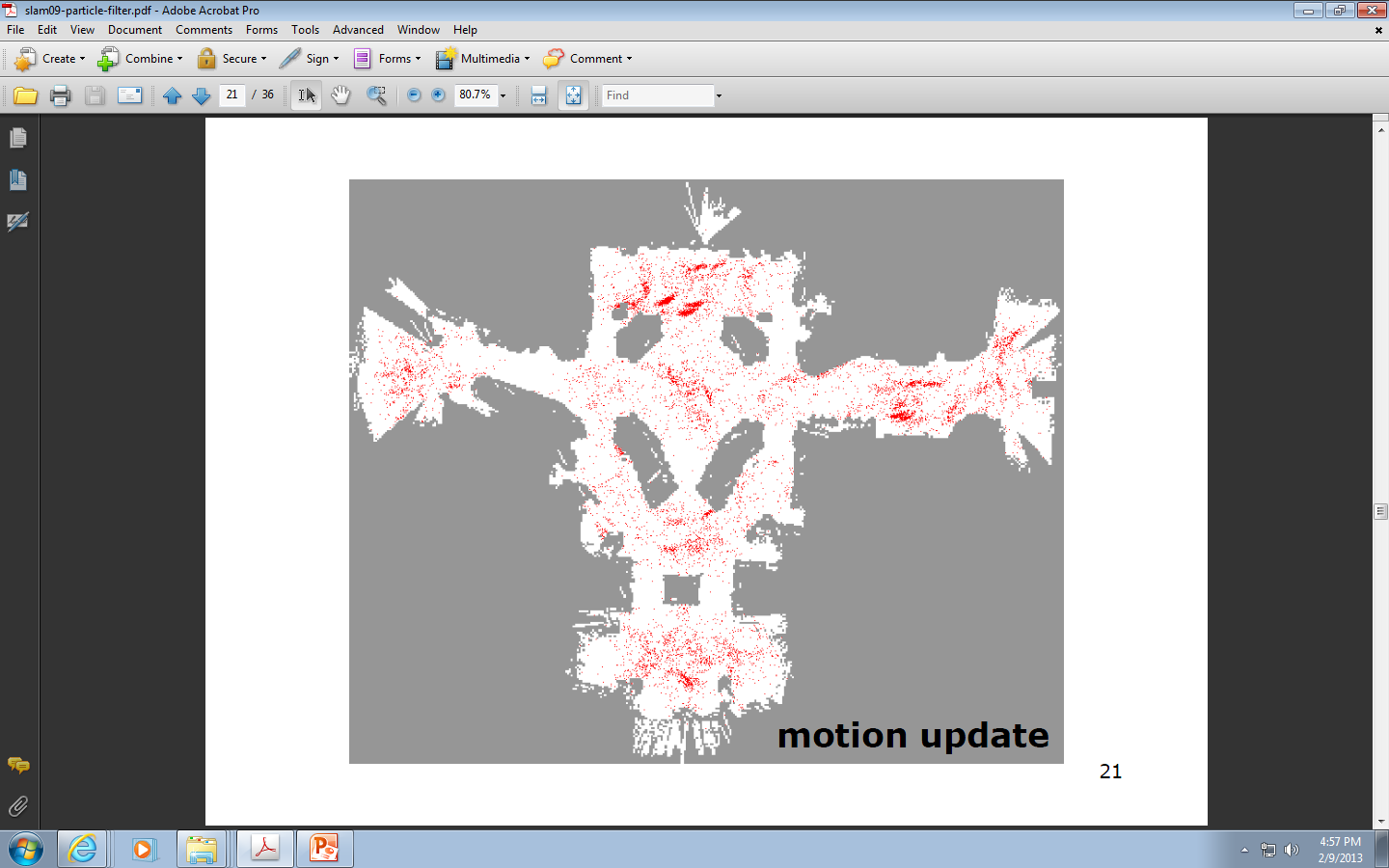 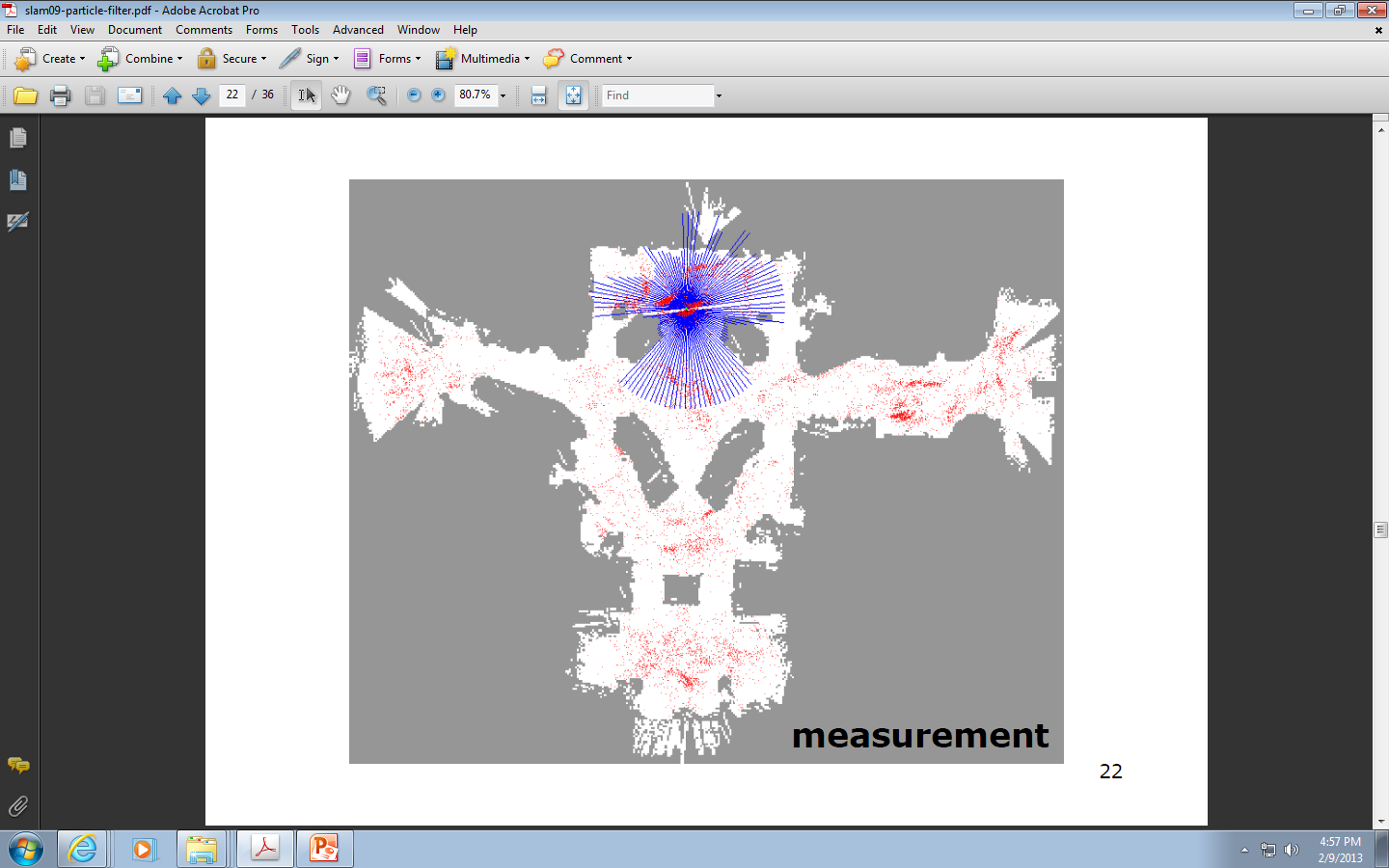 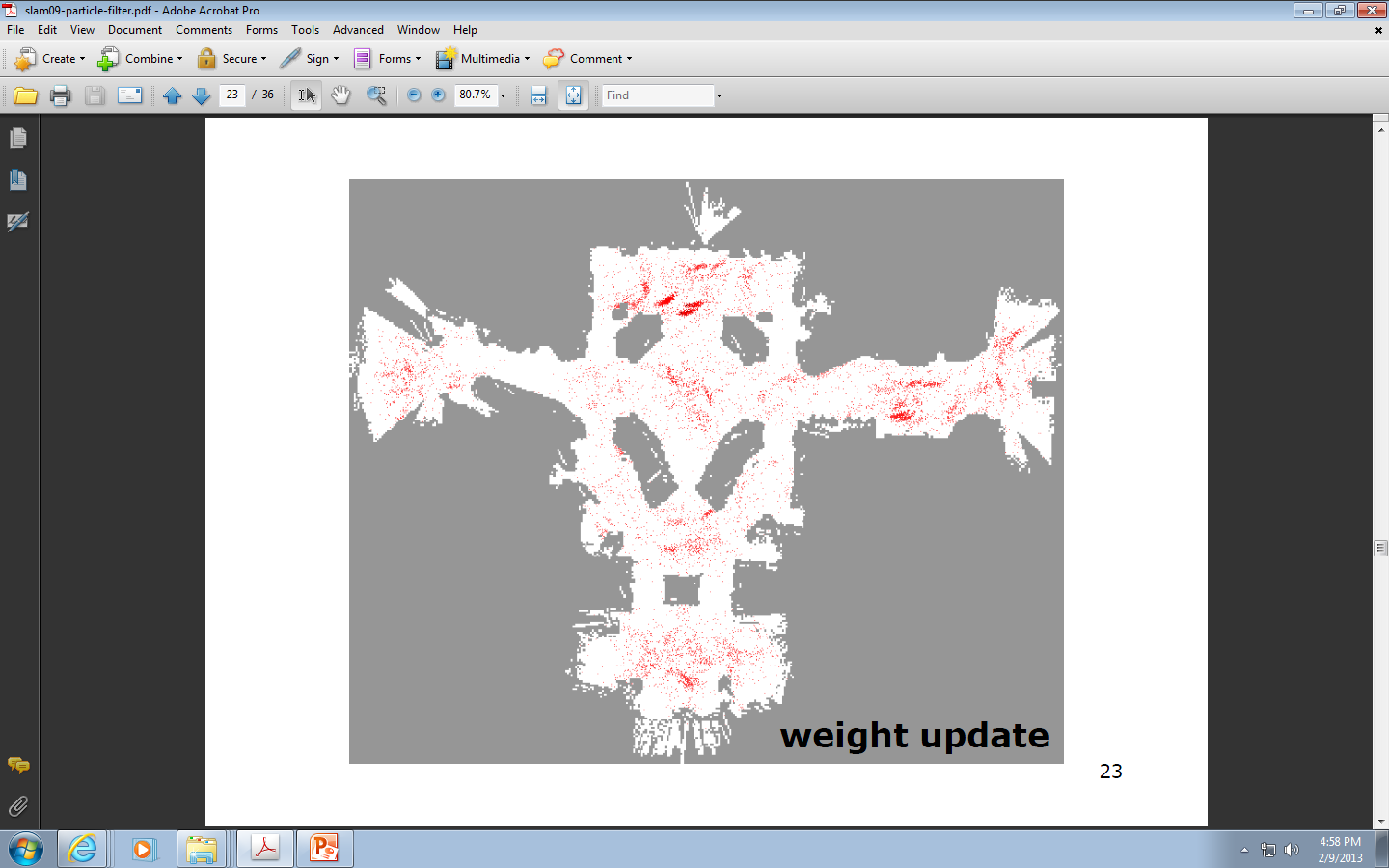 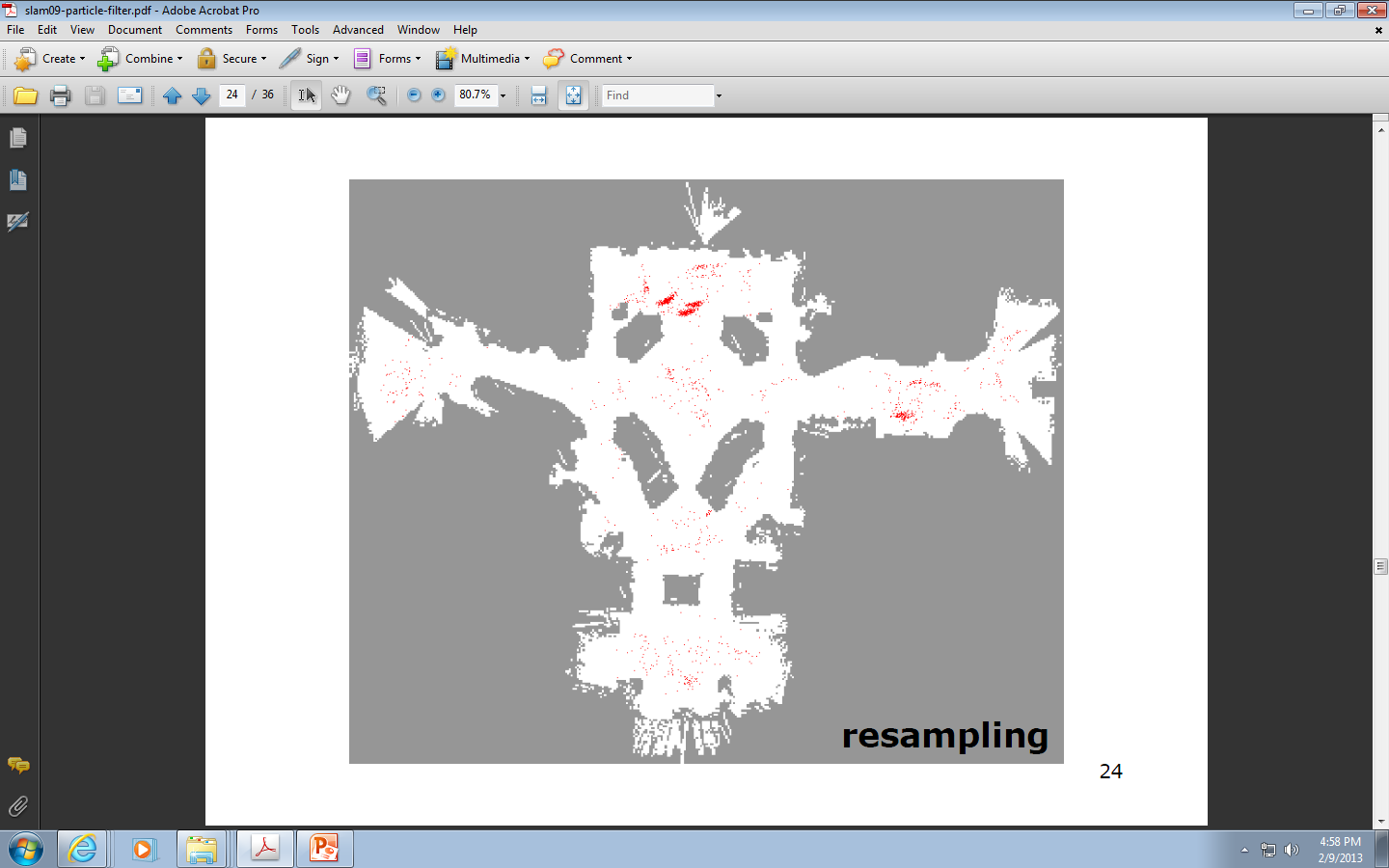 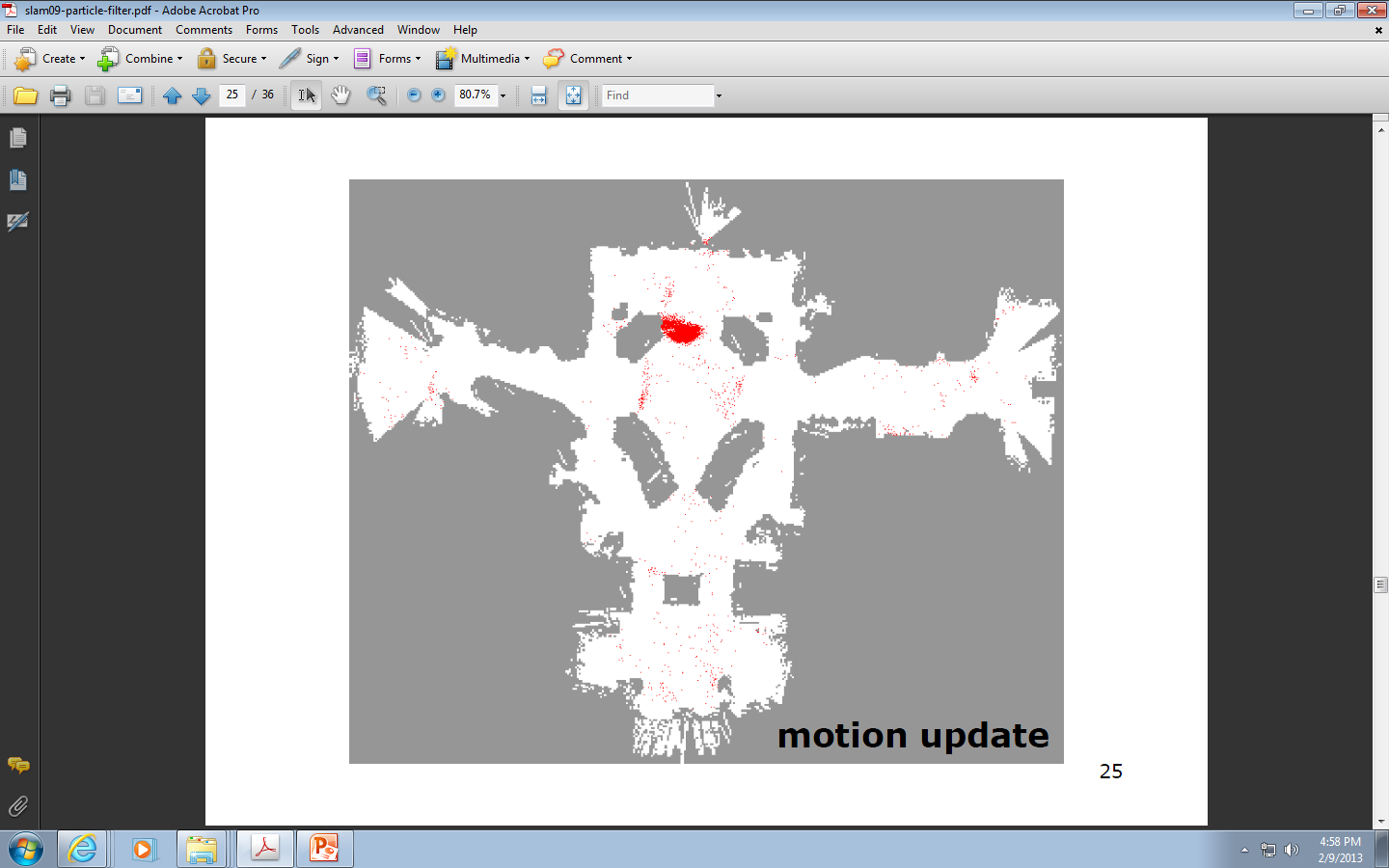 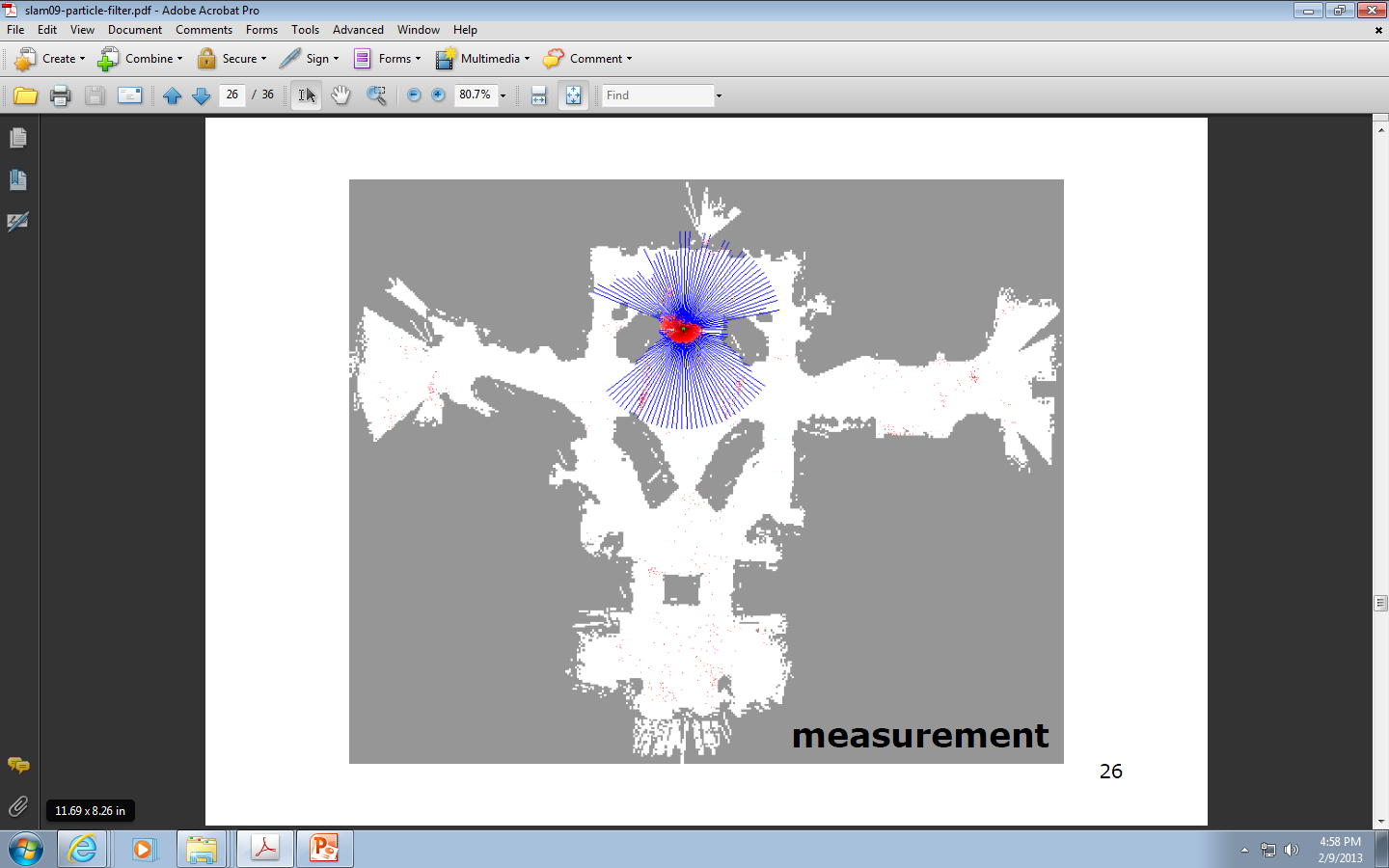 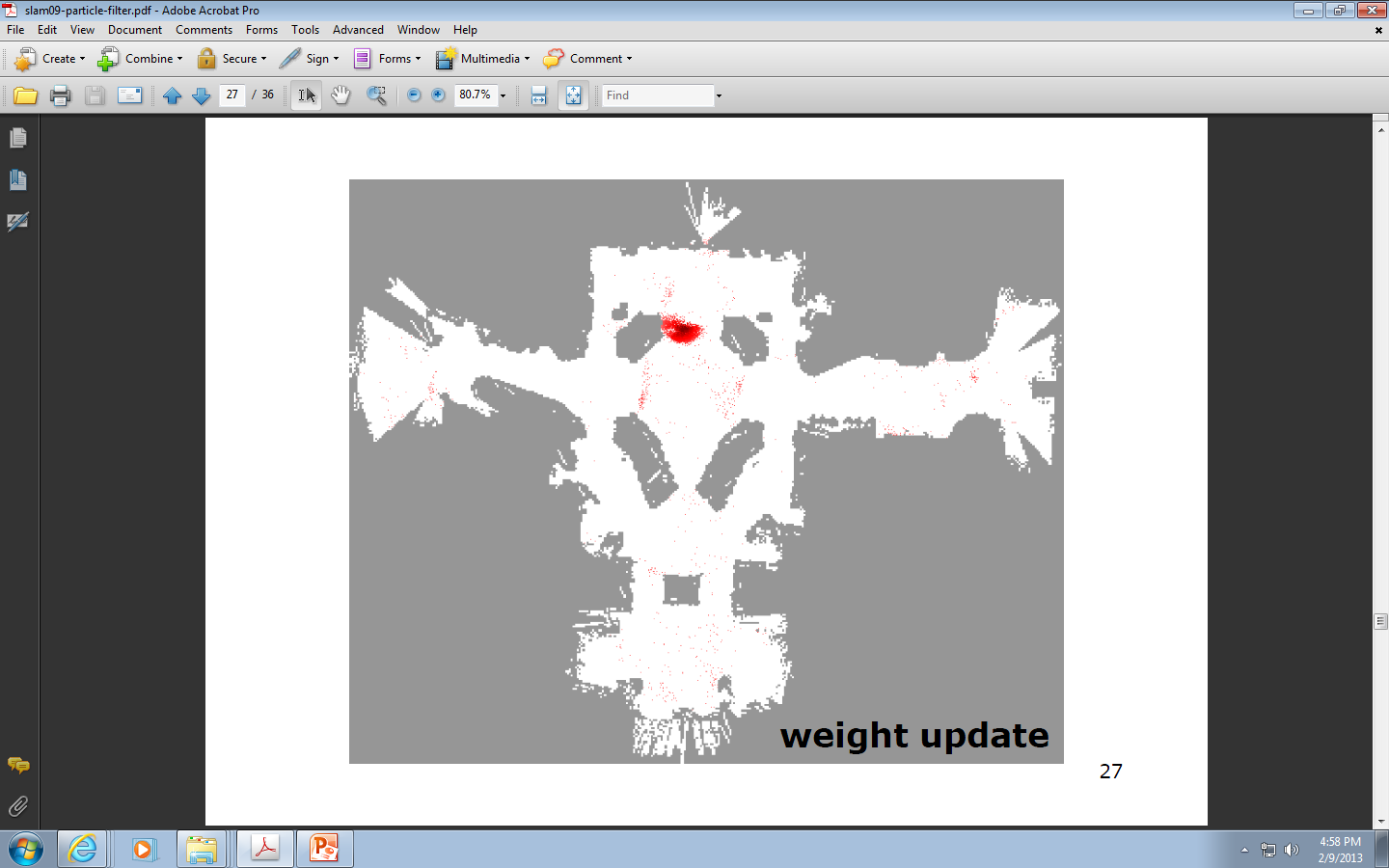 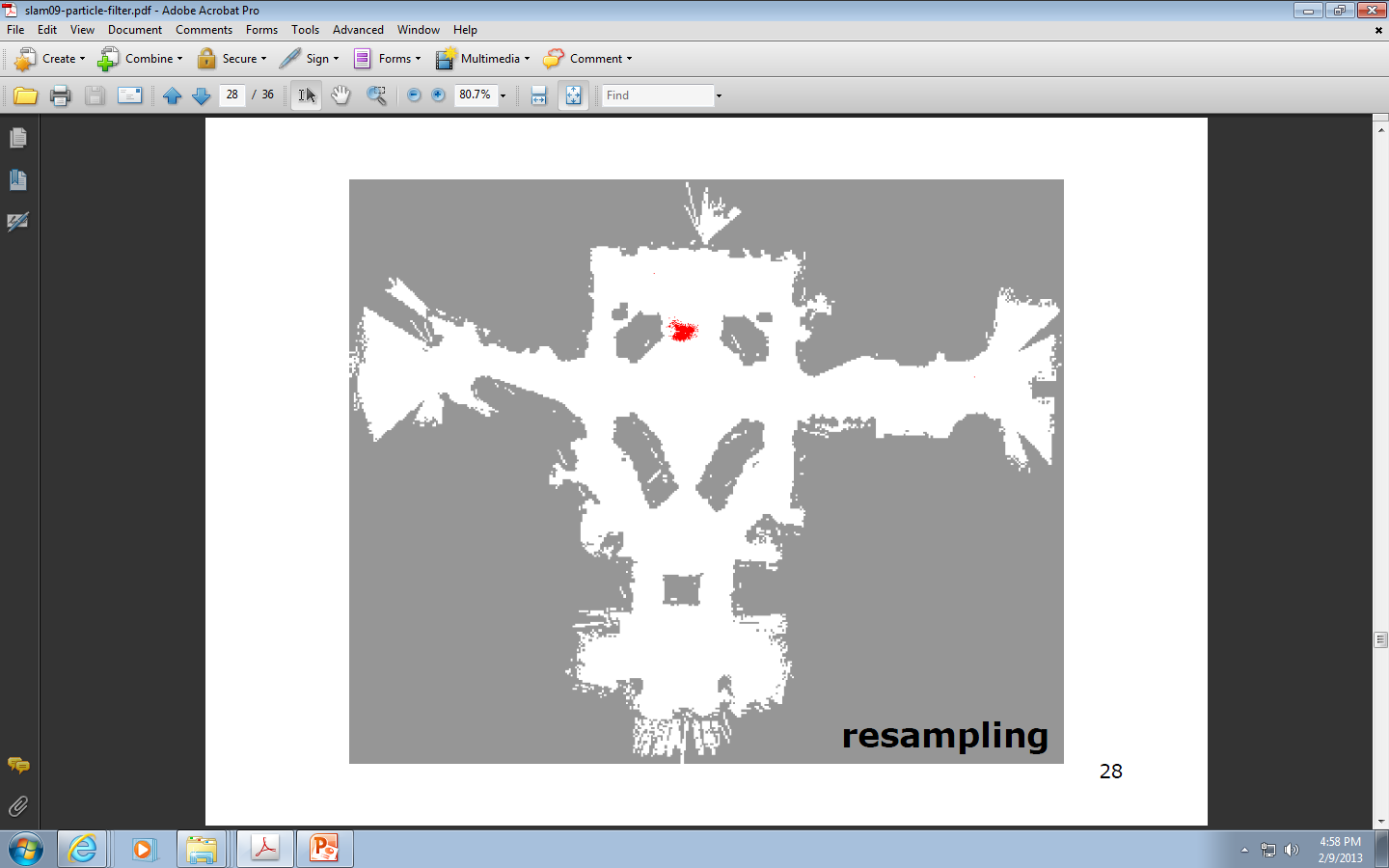 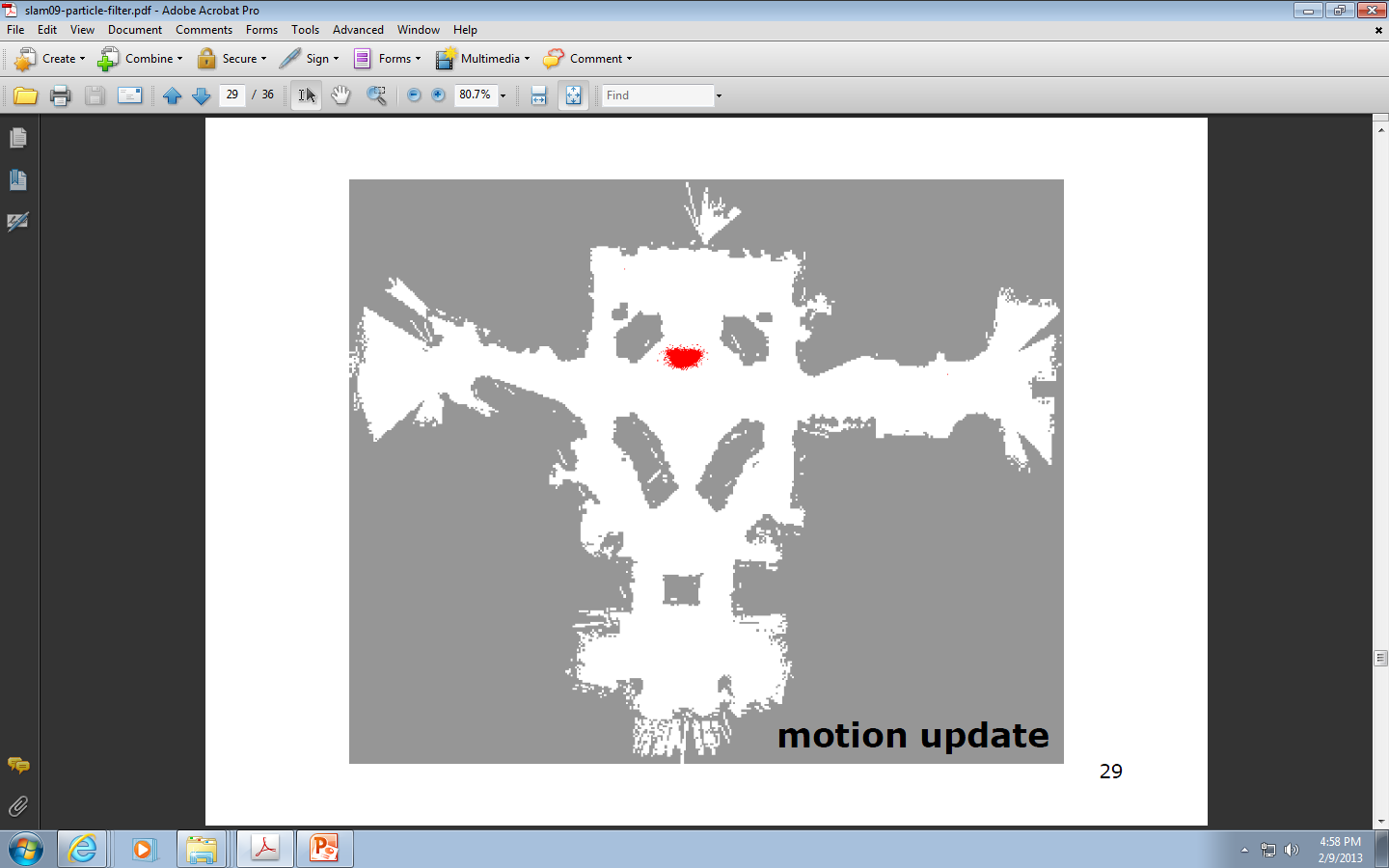 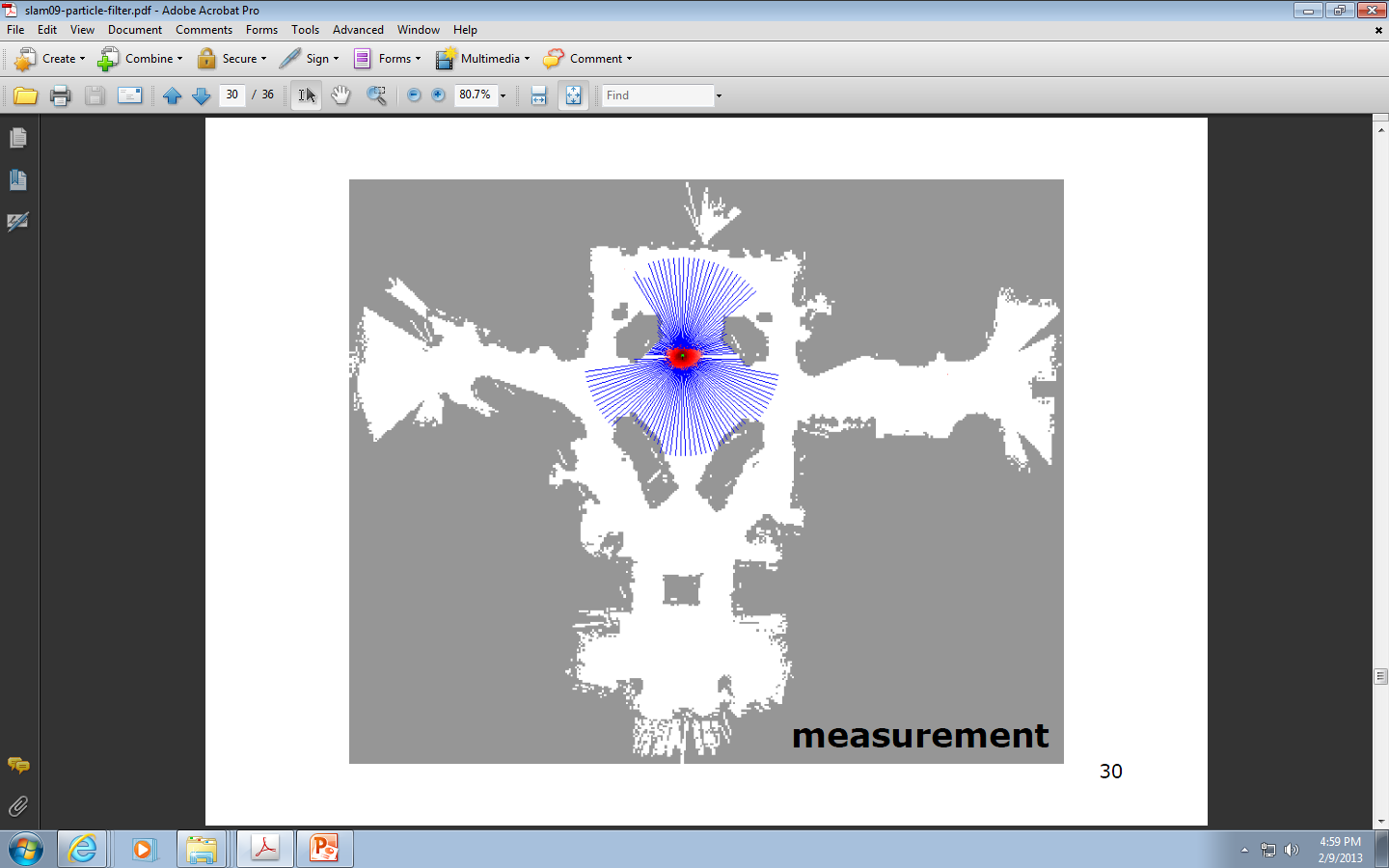 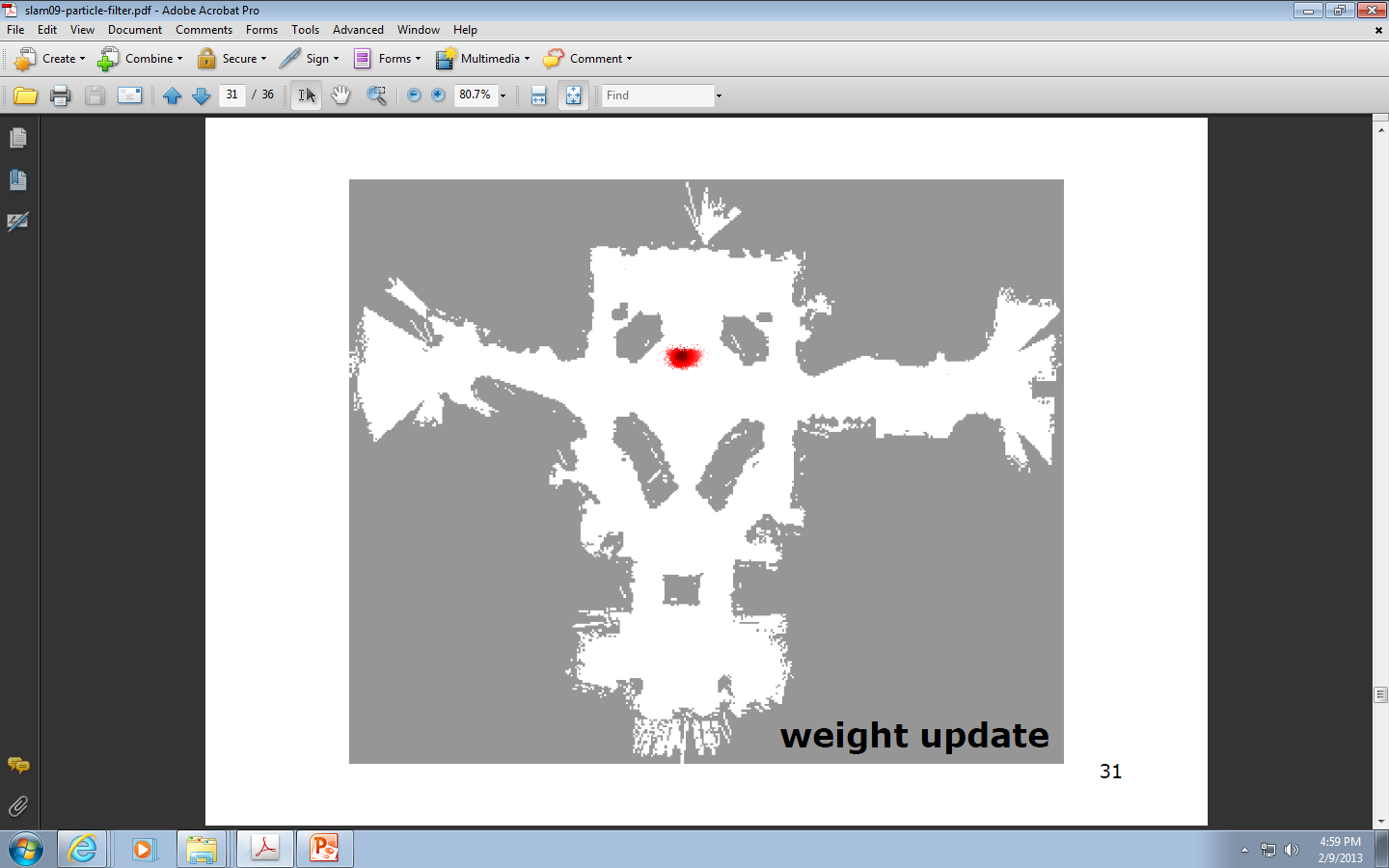 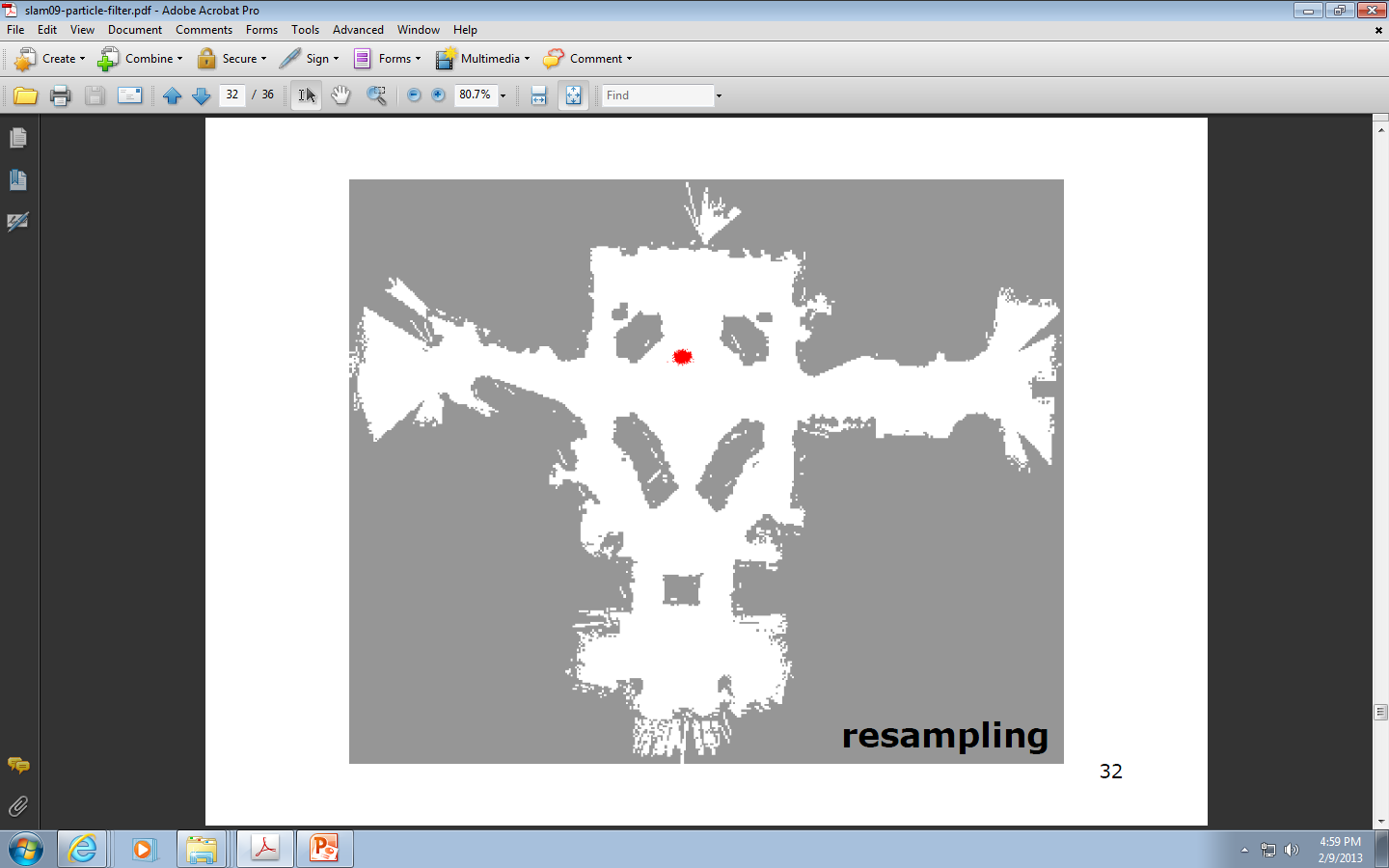 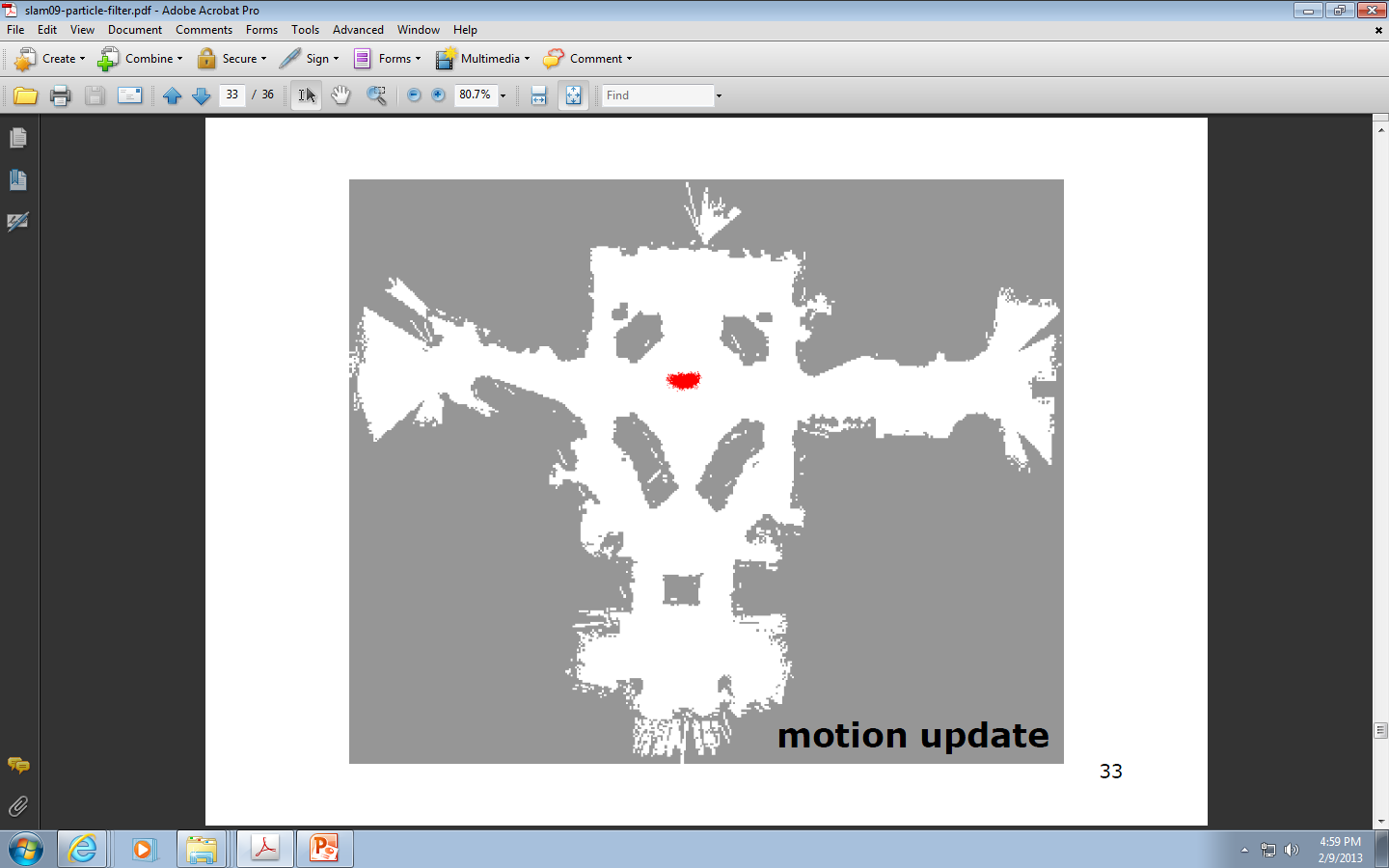 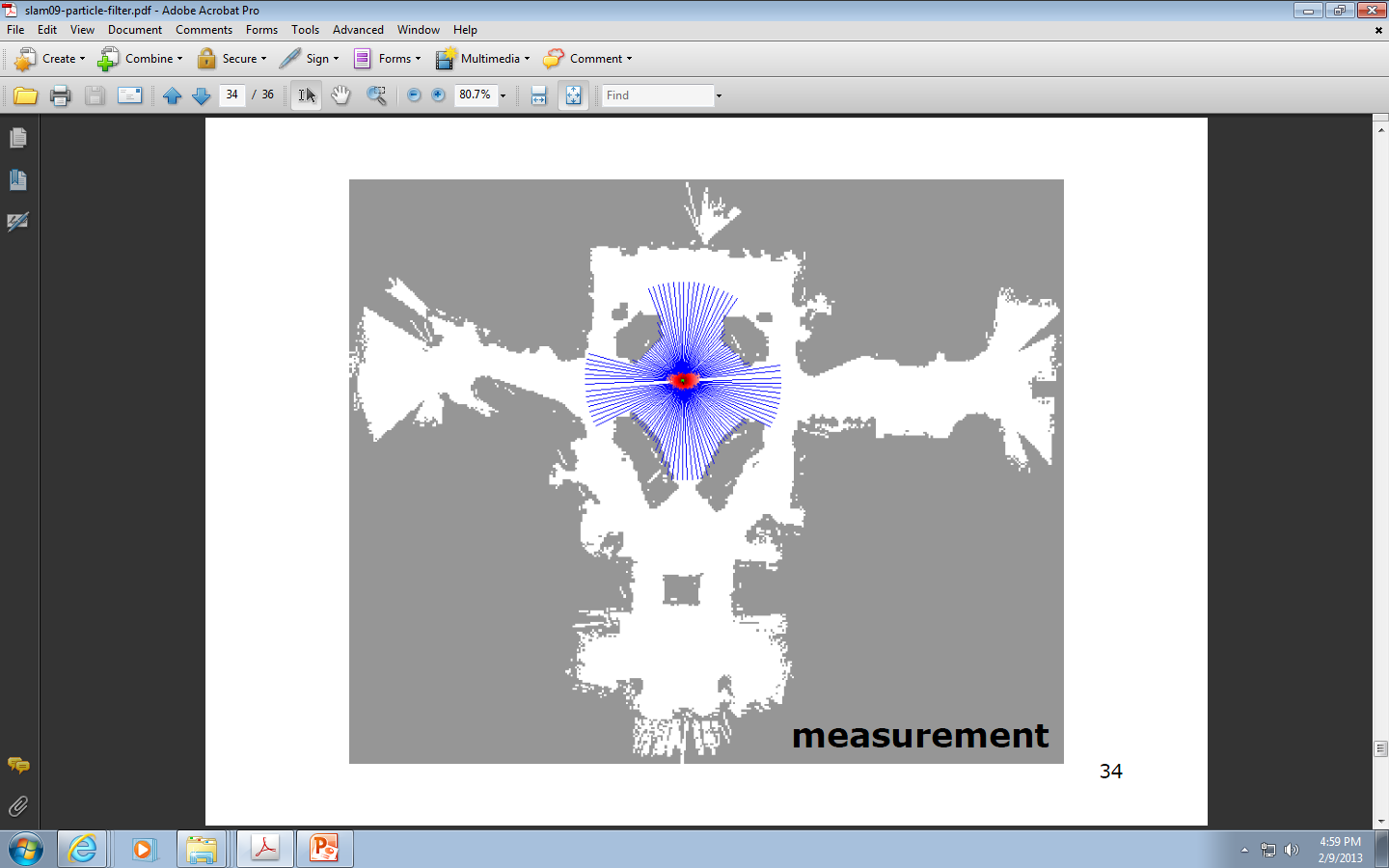 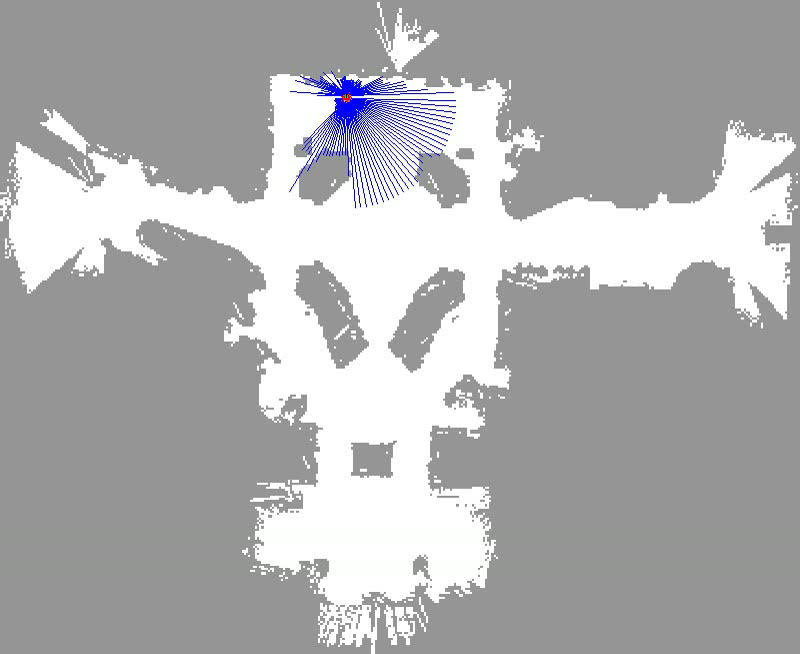 Another Example
Sample-based Localization (sonar)
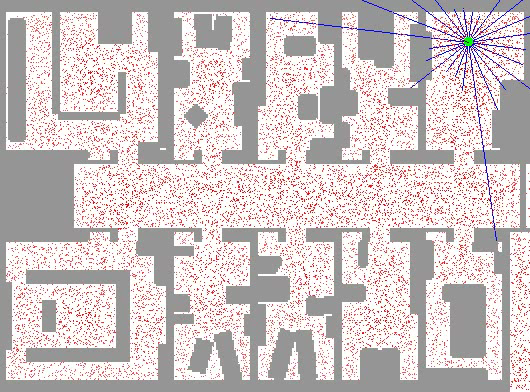 Initial Distribution
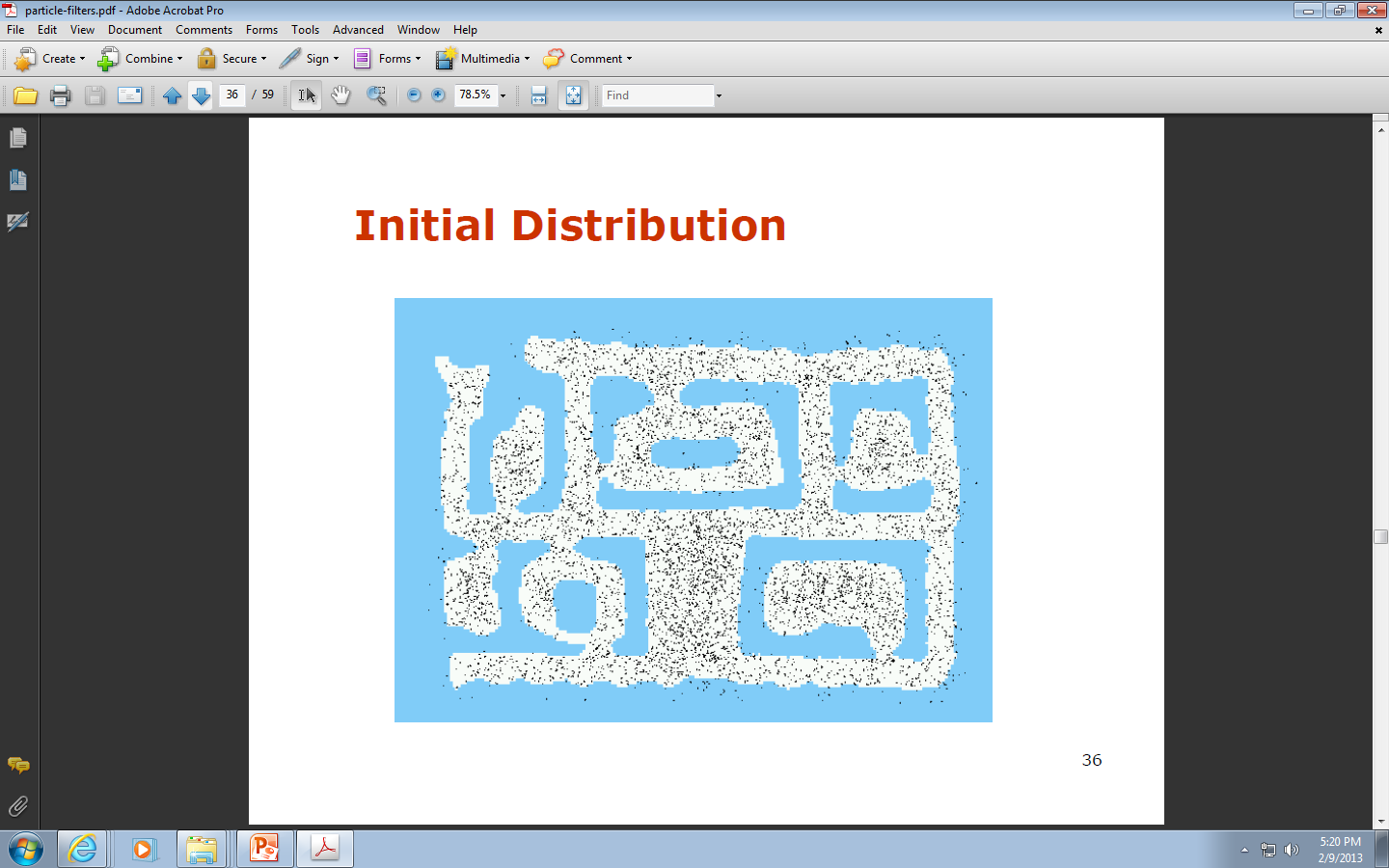 After Incorporating Ten Ultrasound Scans
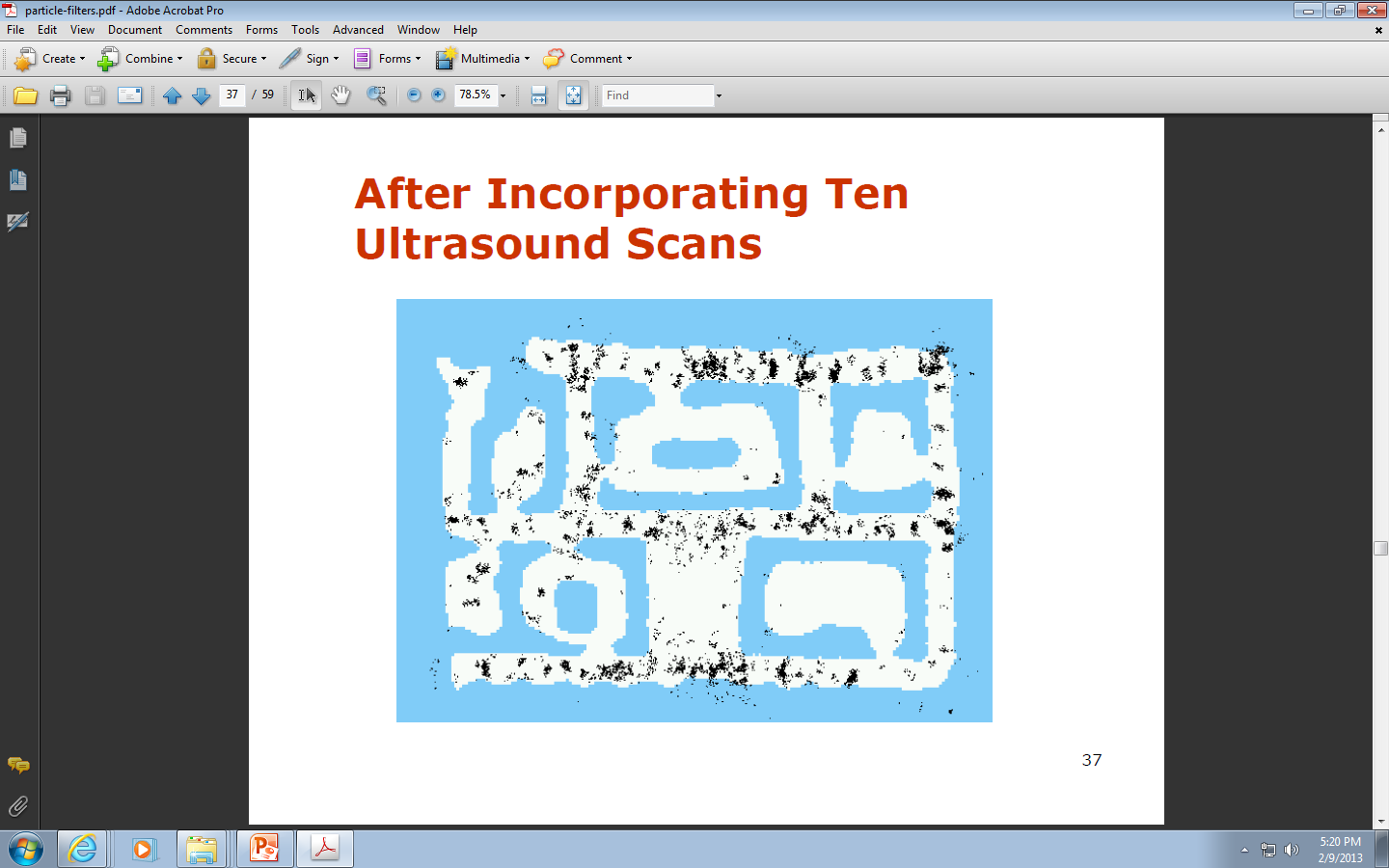 After Incorporating 65 Ultrasound Scans
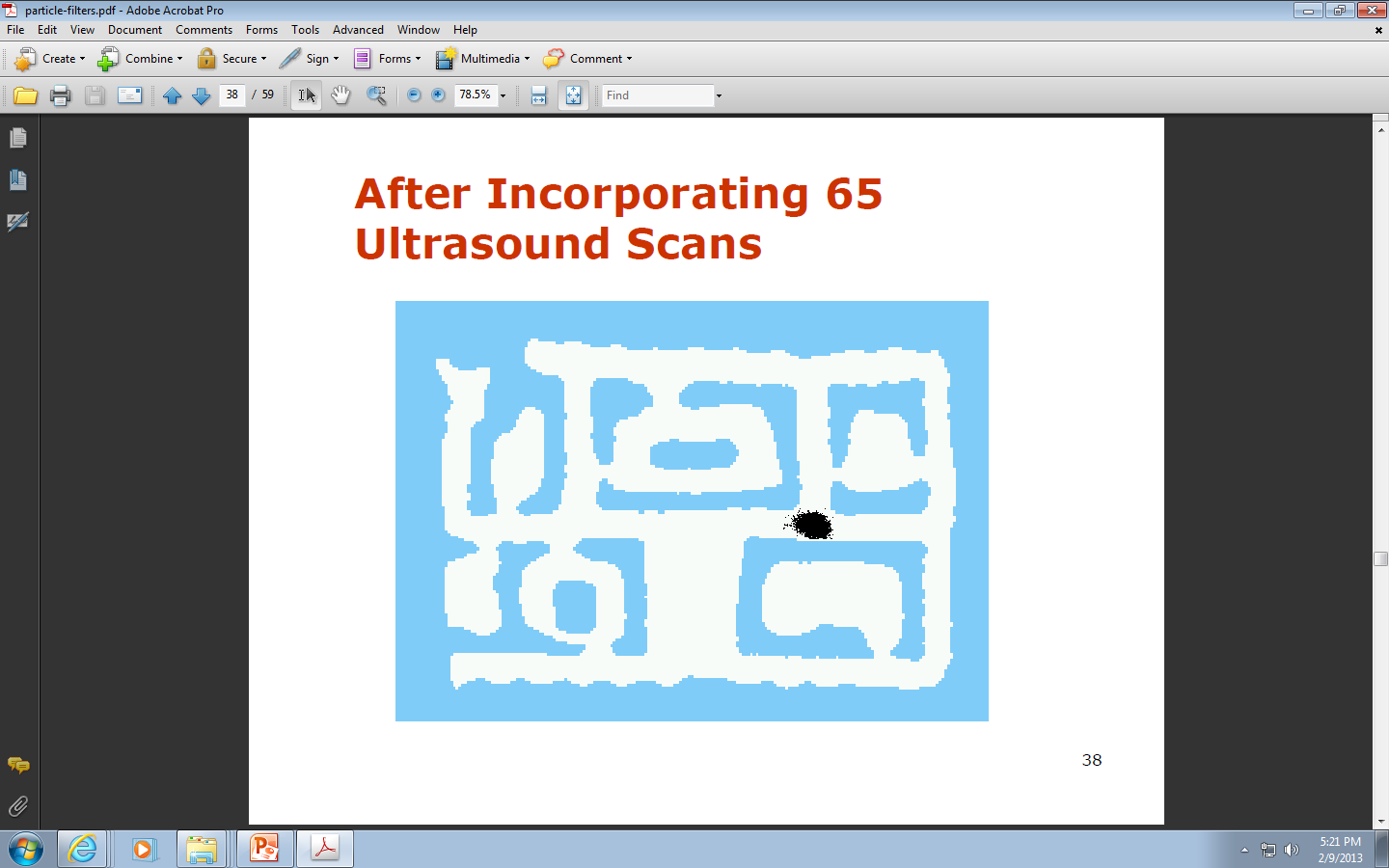 Estimated Path
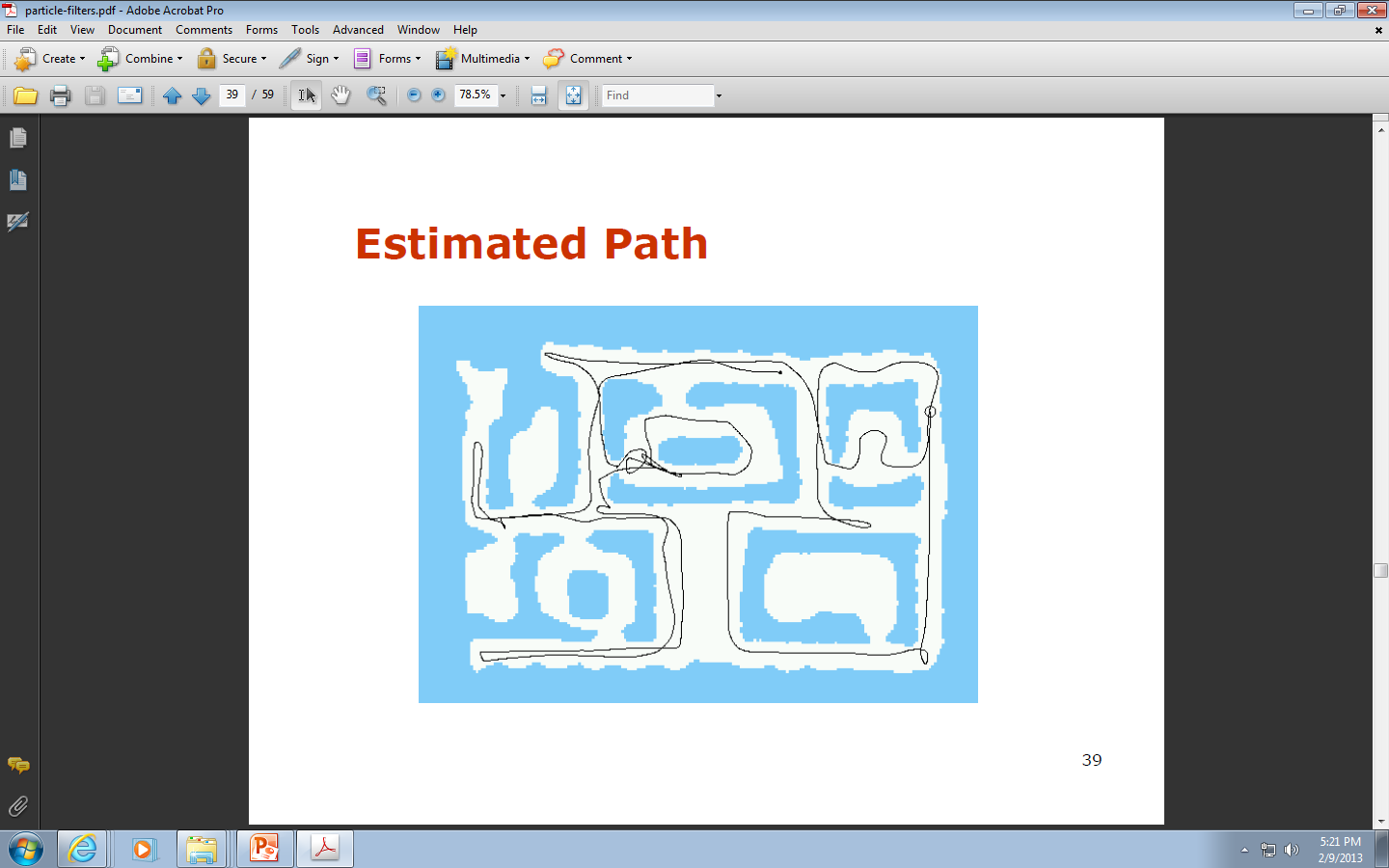 Using Ceiling Maps for Localization
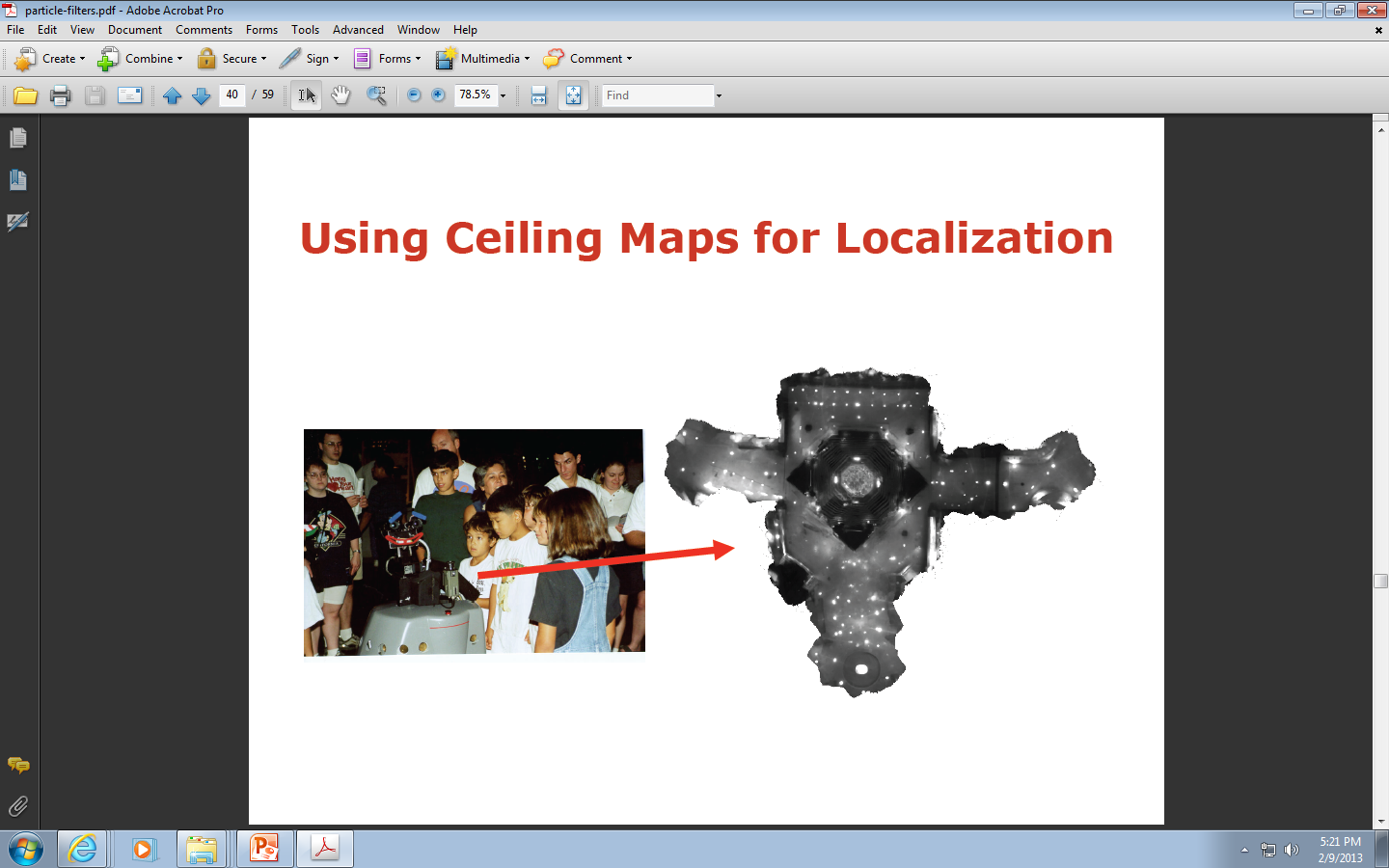 Vision-Based Localization
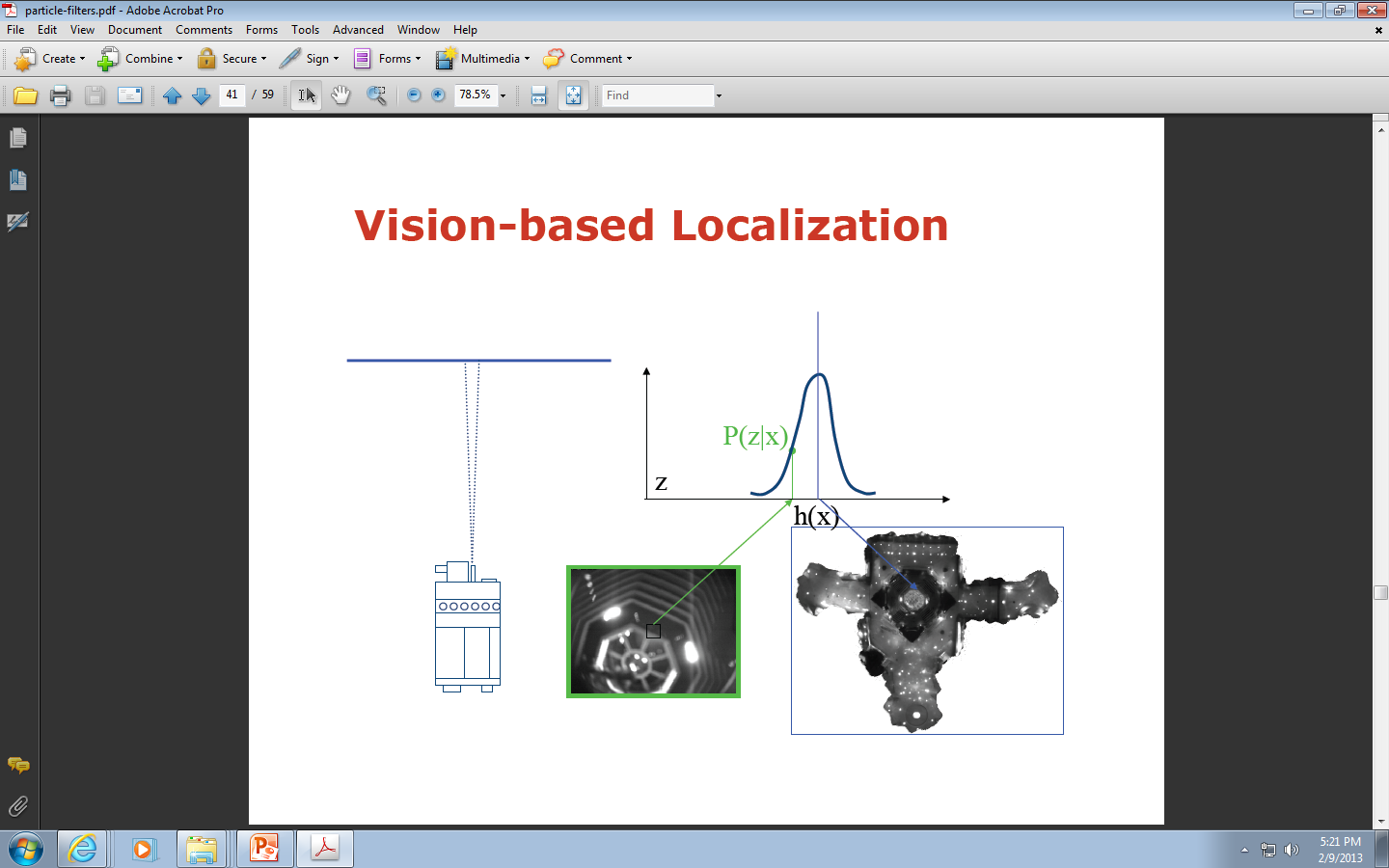 Under a Light
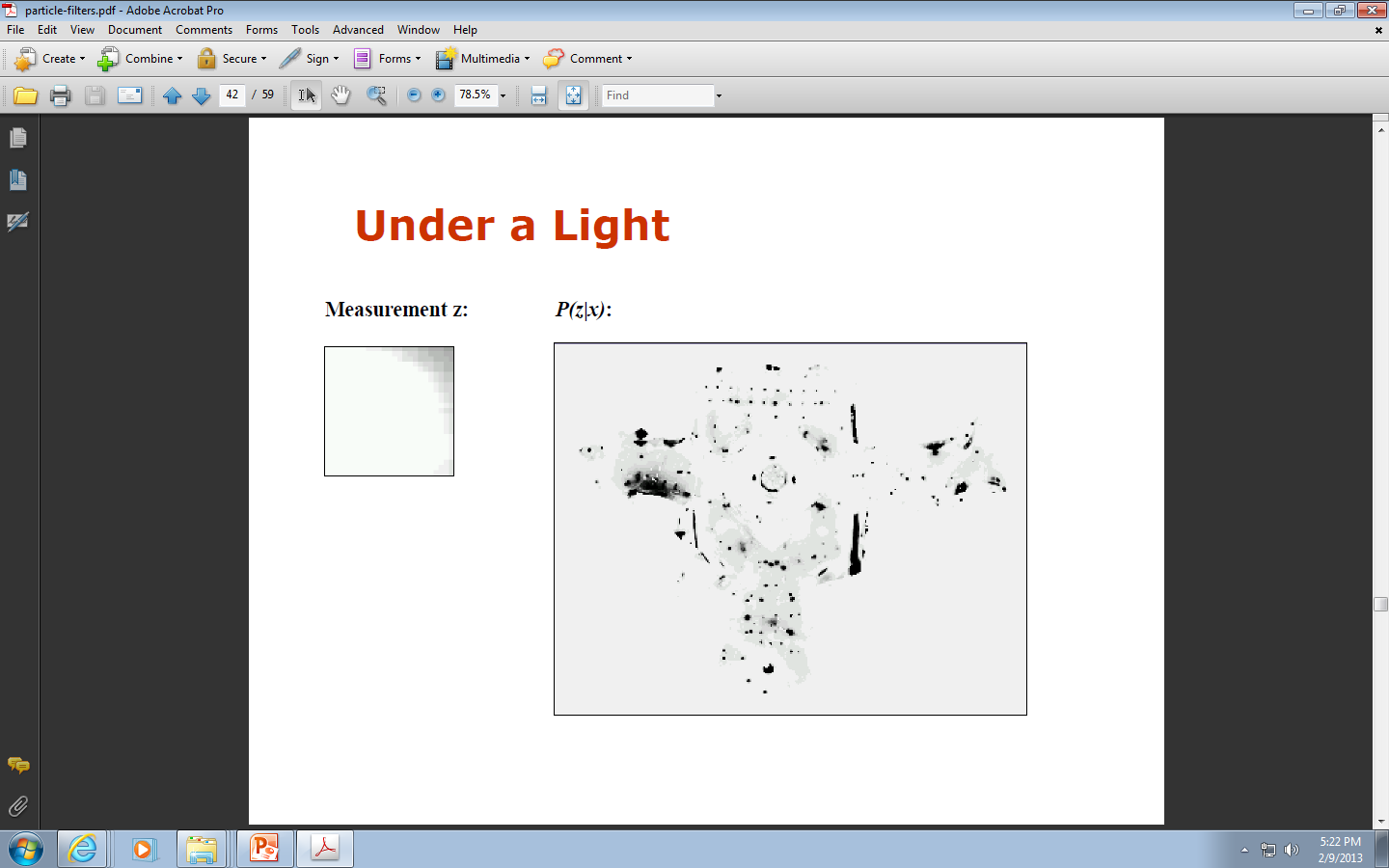 Next to  a Light
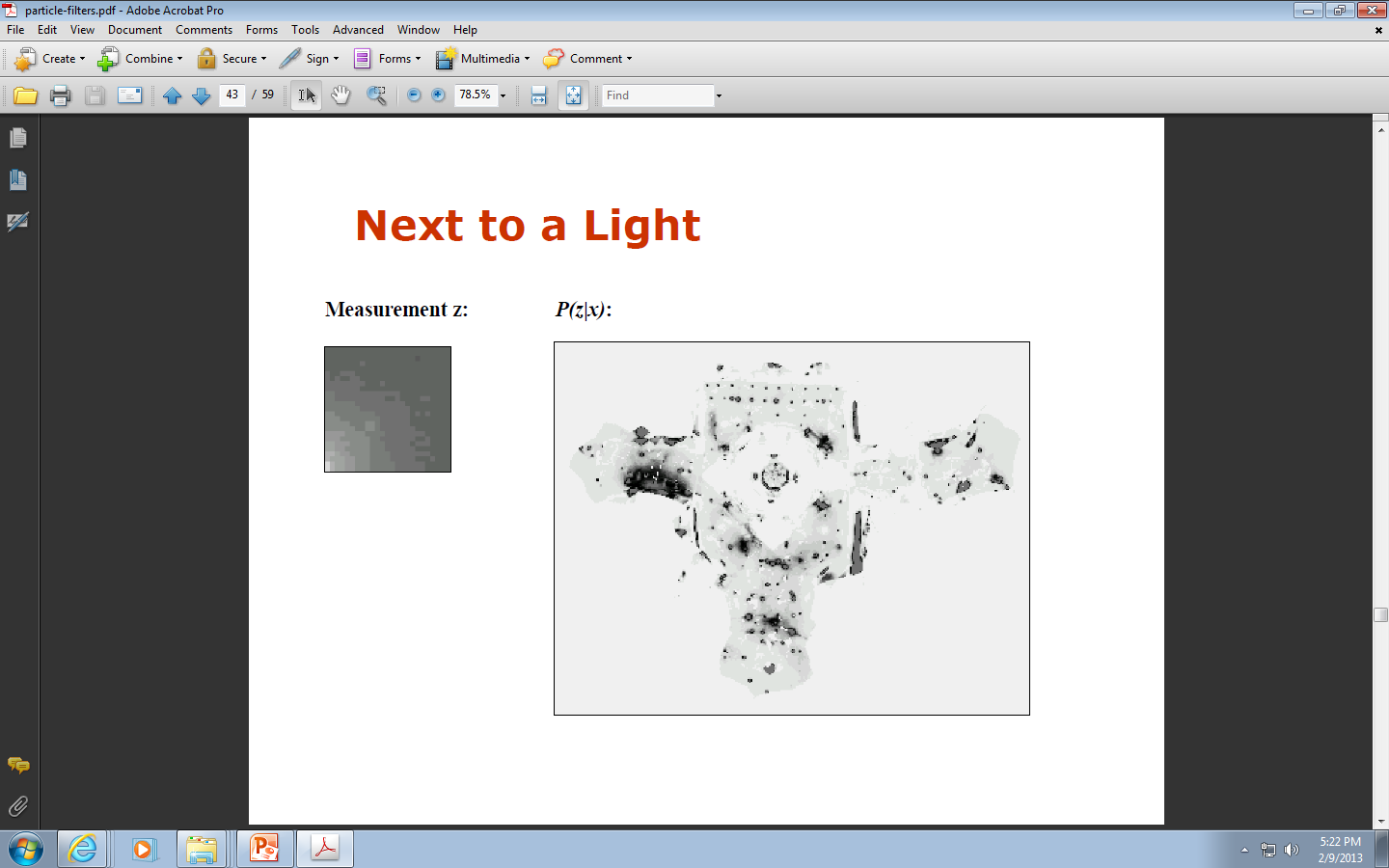 Elsewhere
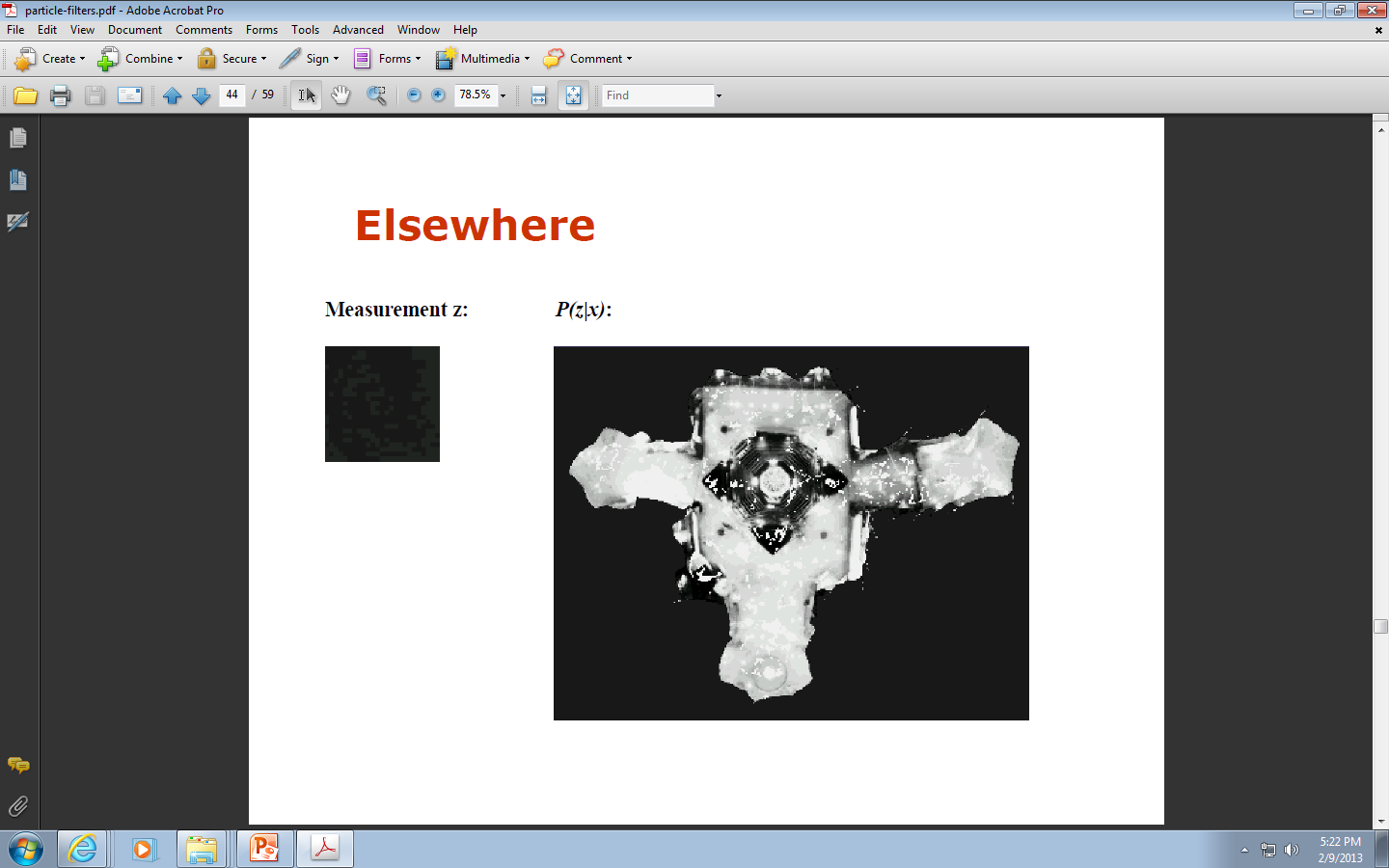 Global Localization Using Vision
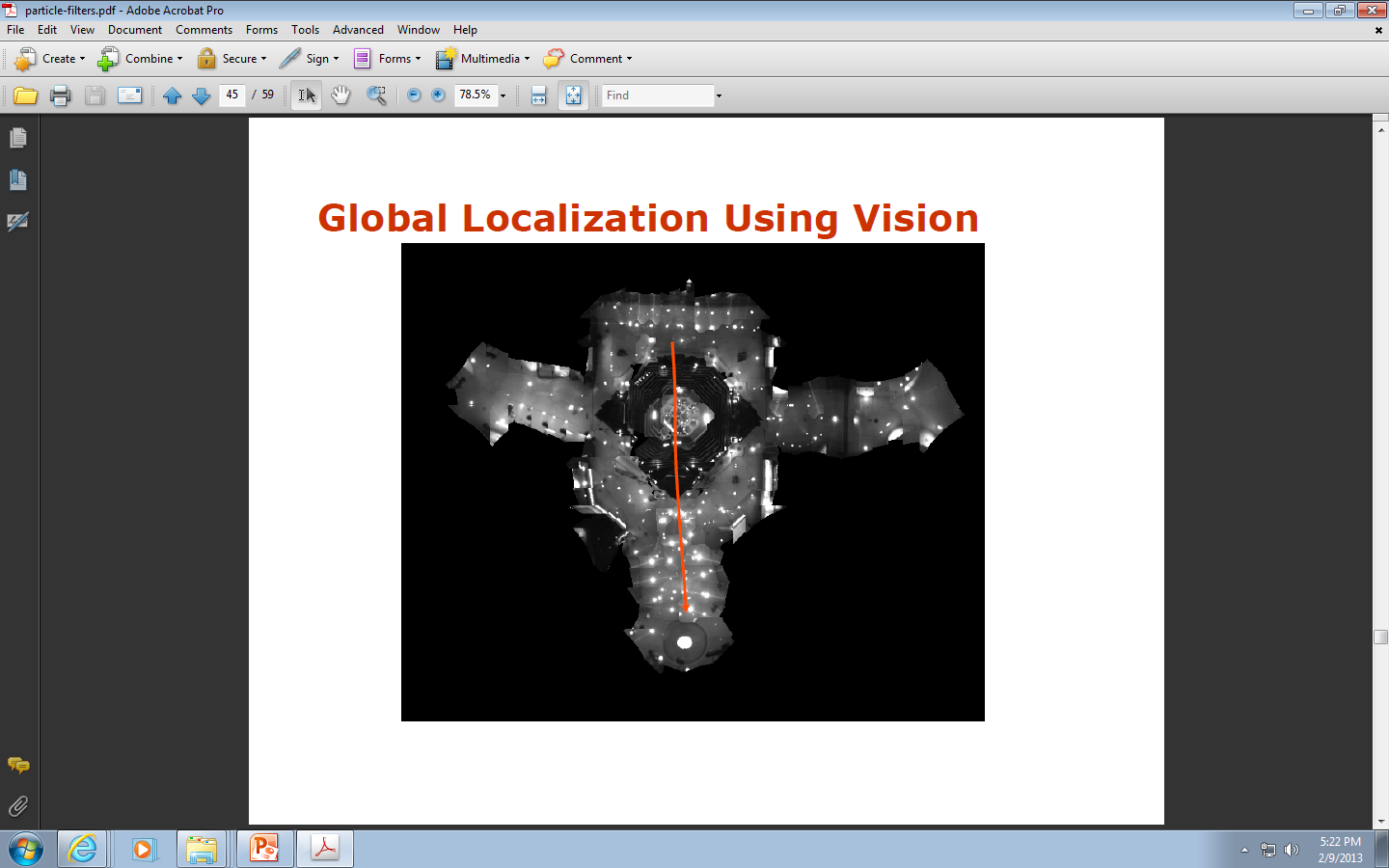 Robot in Action: Albert
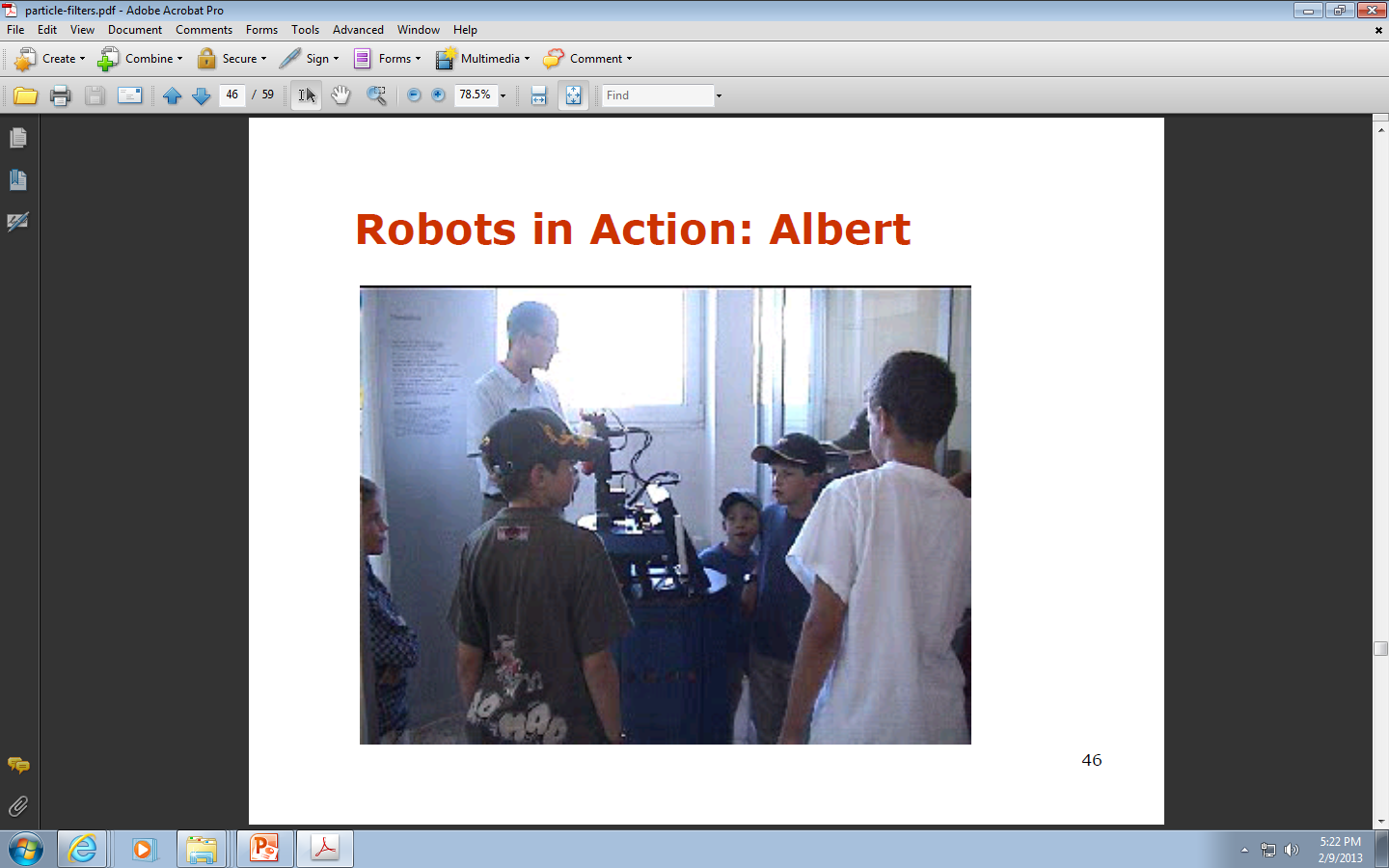 Application: Rhino and Albert Synchronized in Munich and Bonn
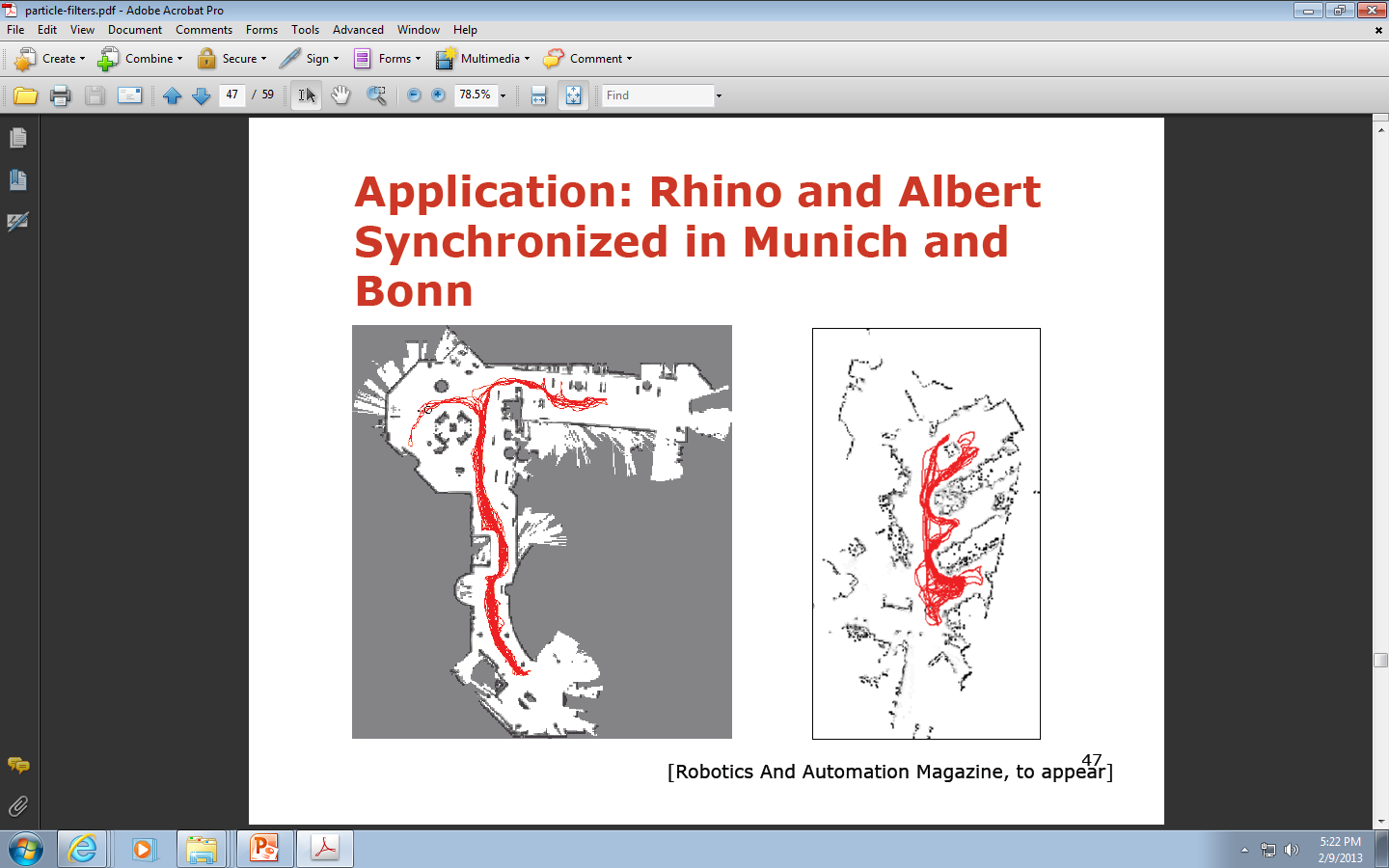 Localization for AIBO robots
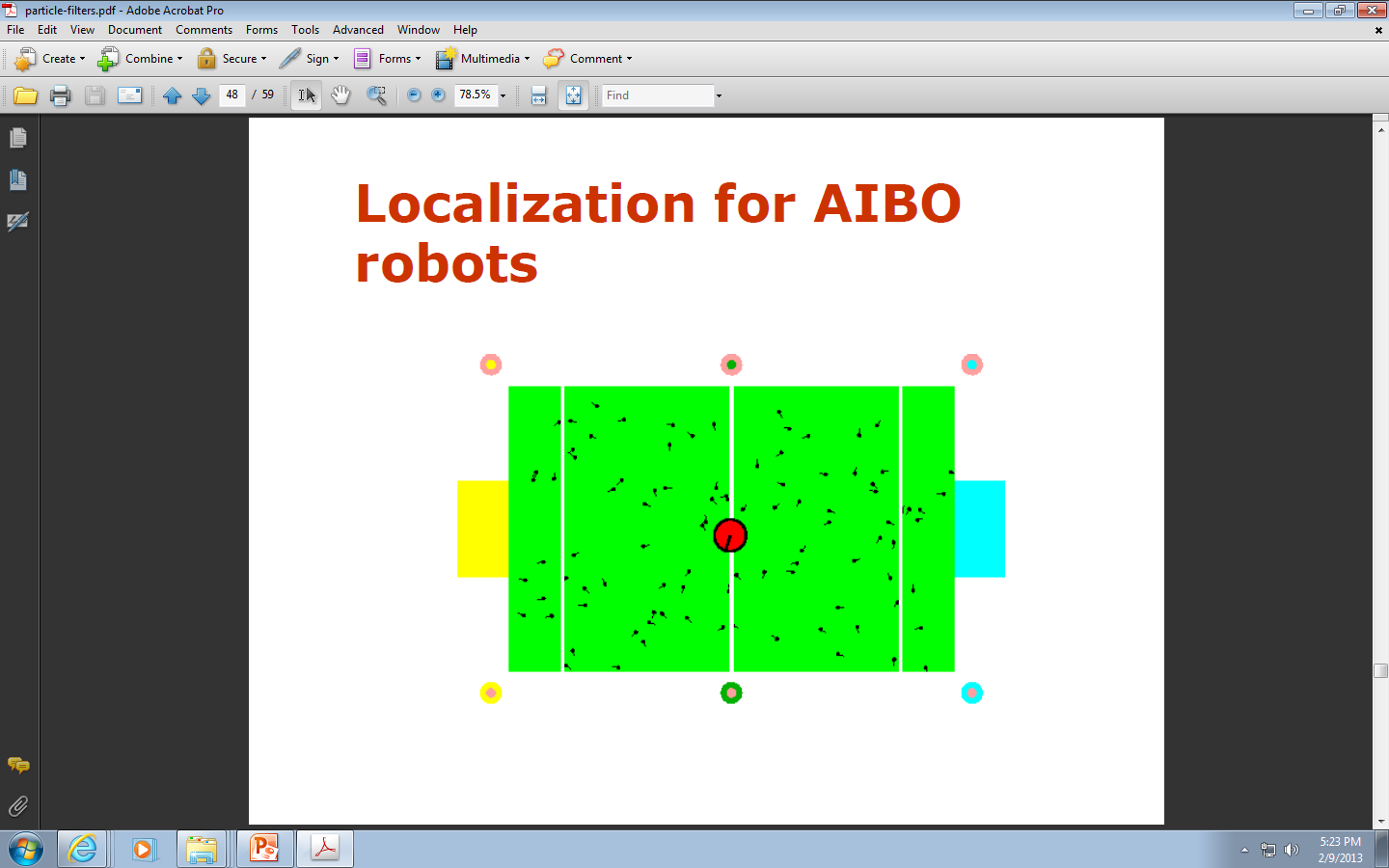 Limitations
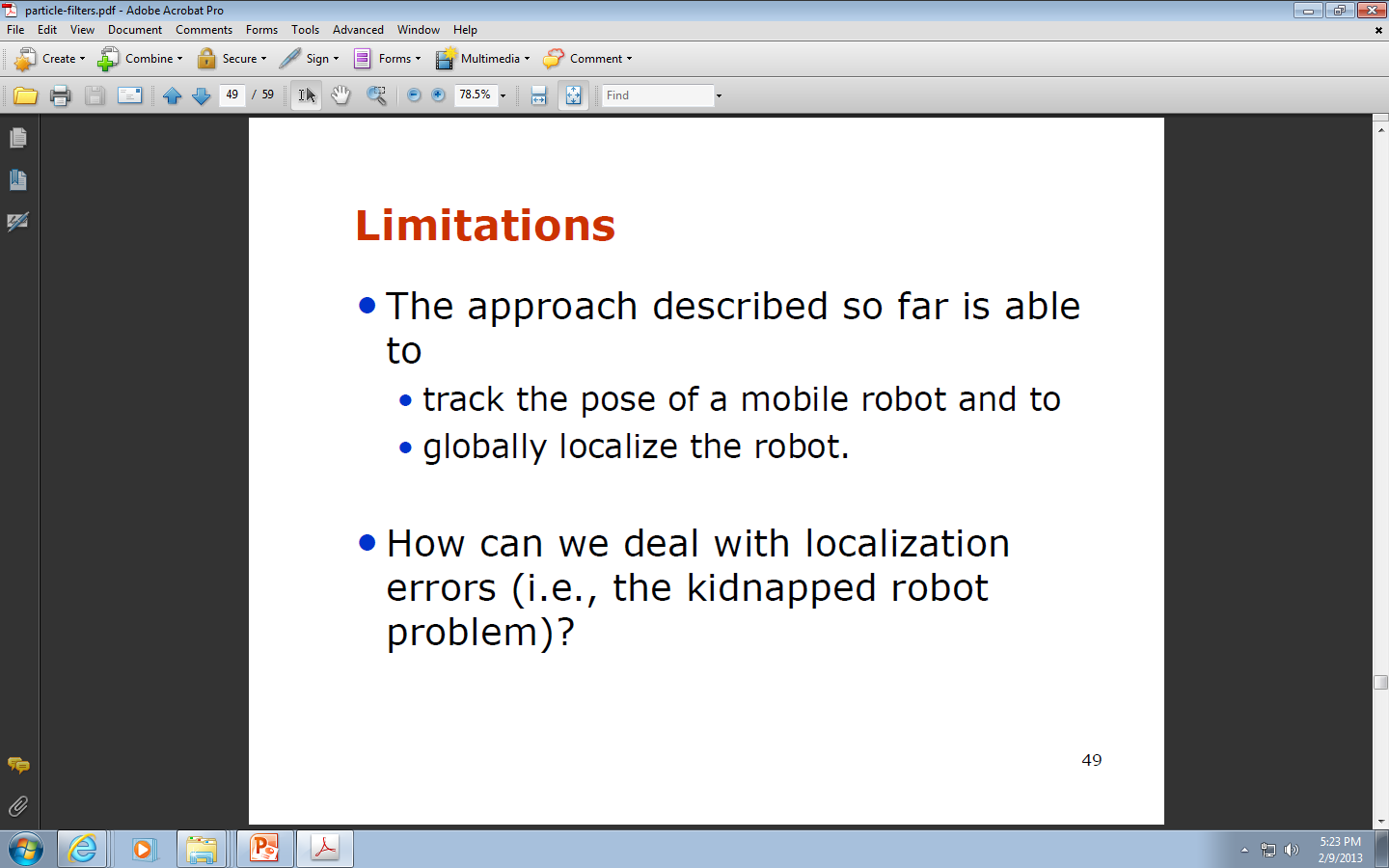 Approaches
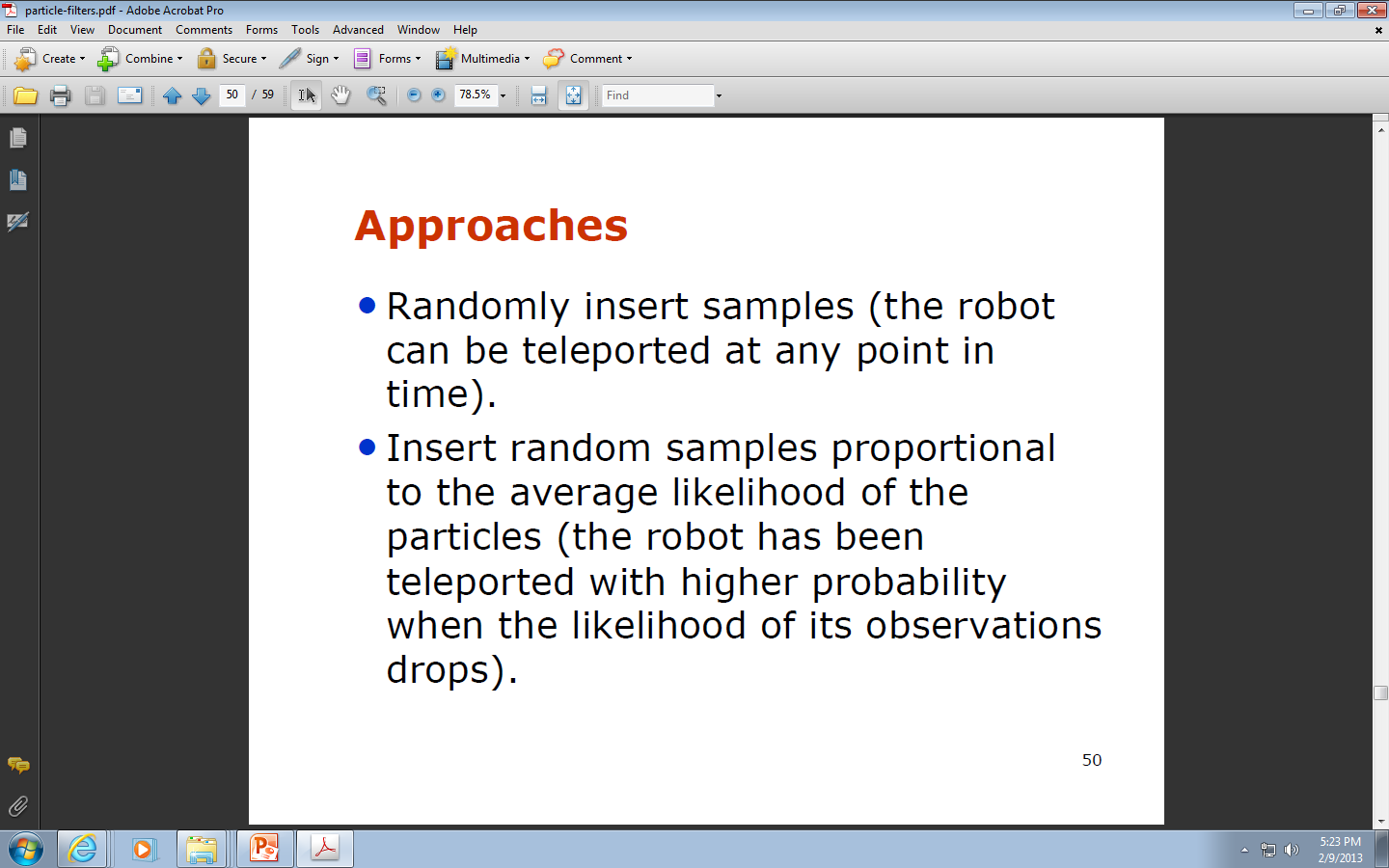 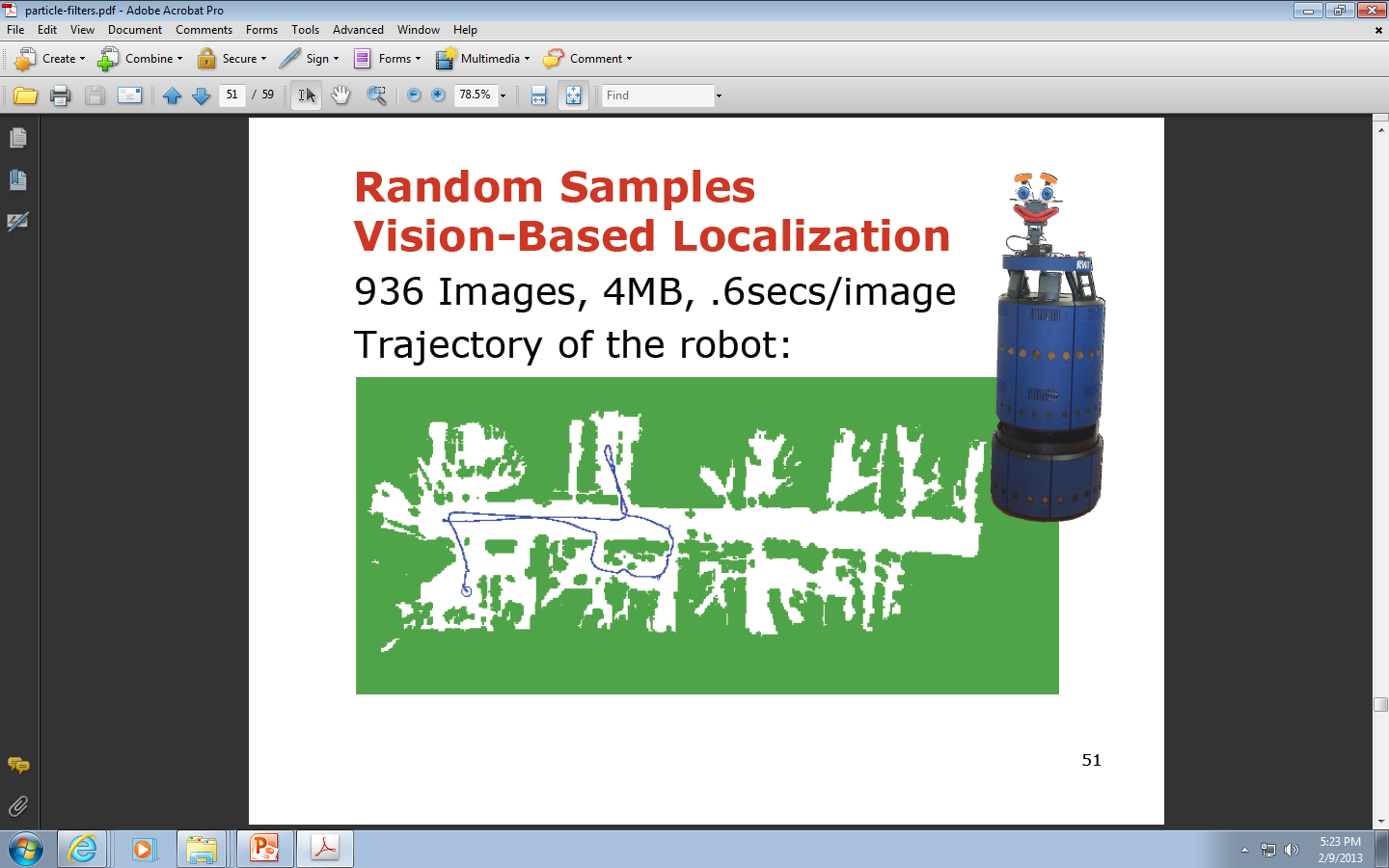 Odometry Information
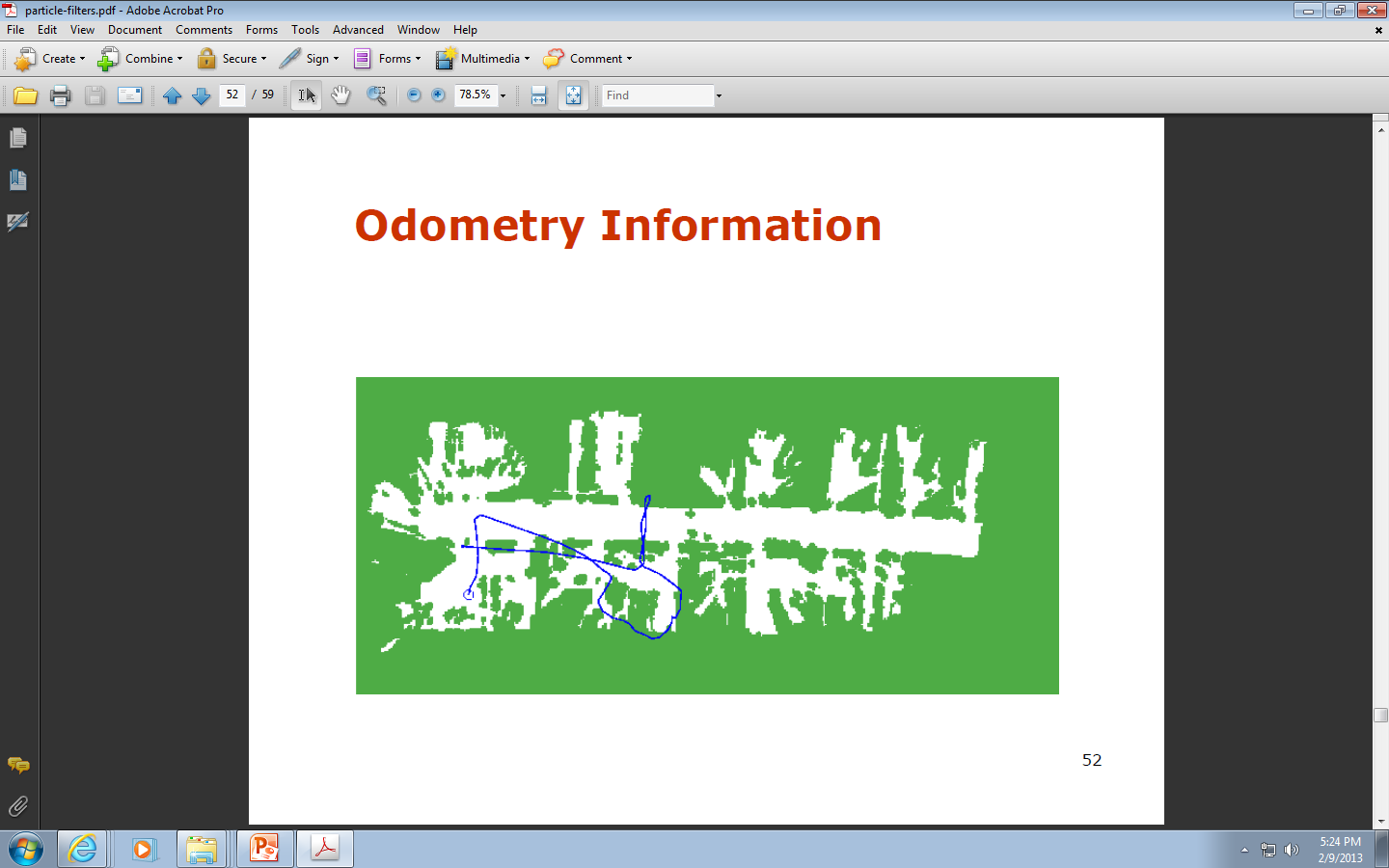 Image Sequence
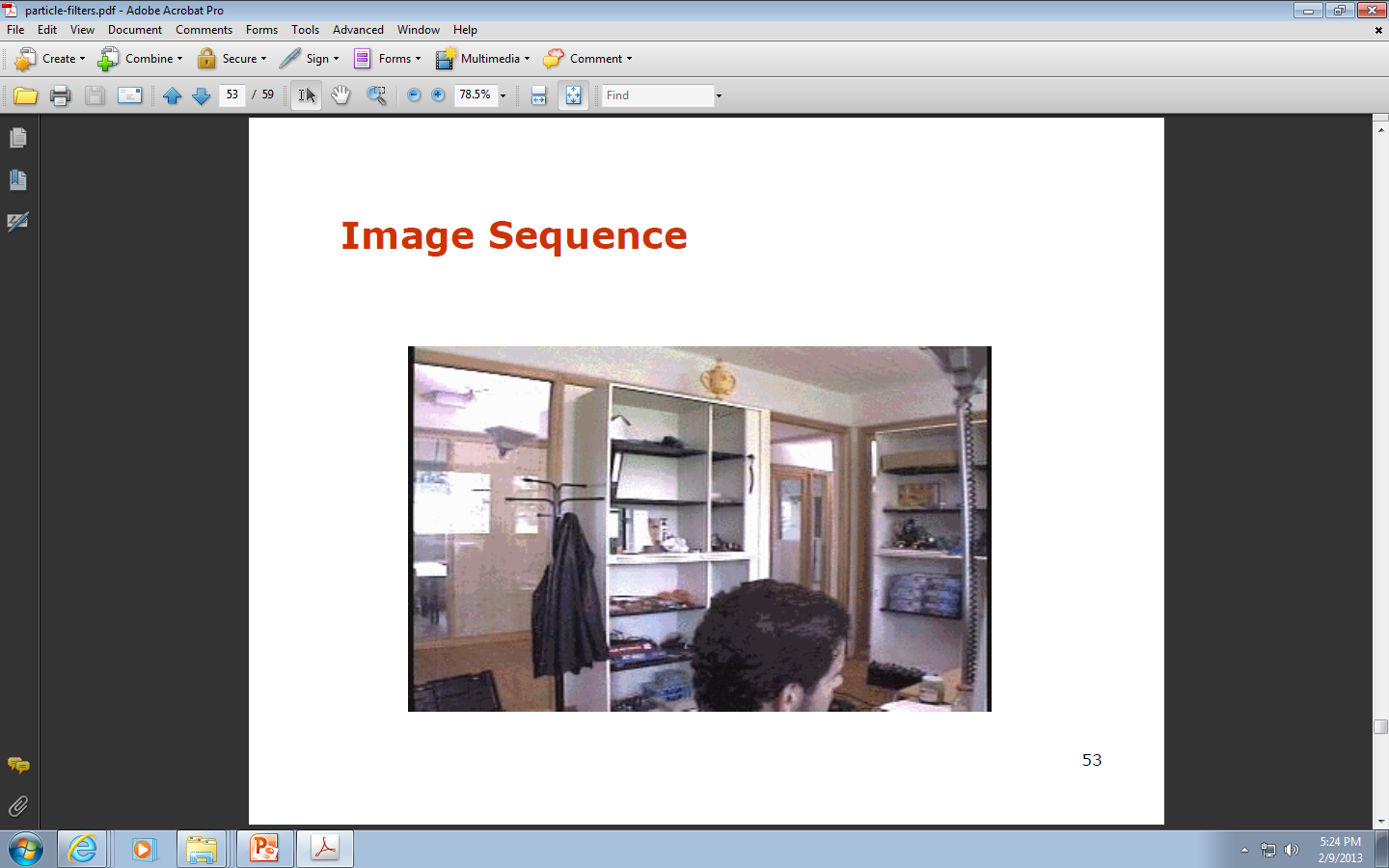 Resulting Trajectories
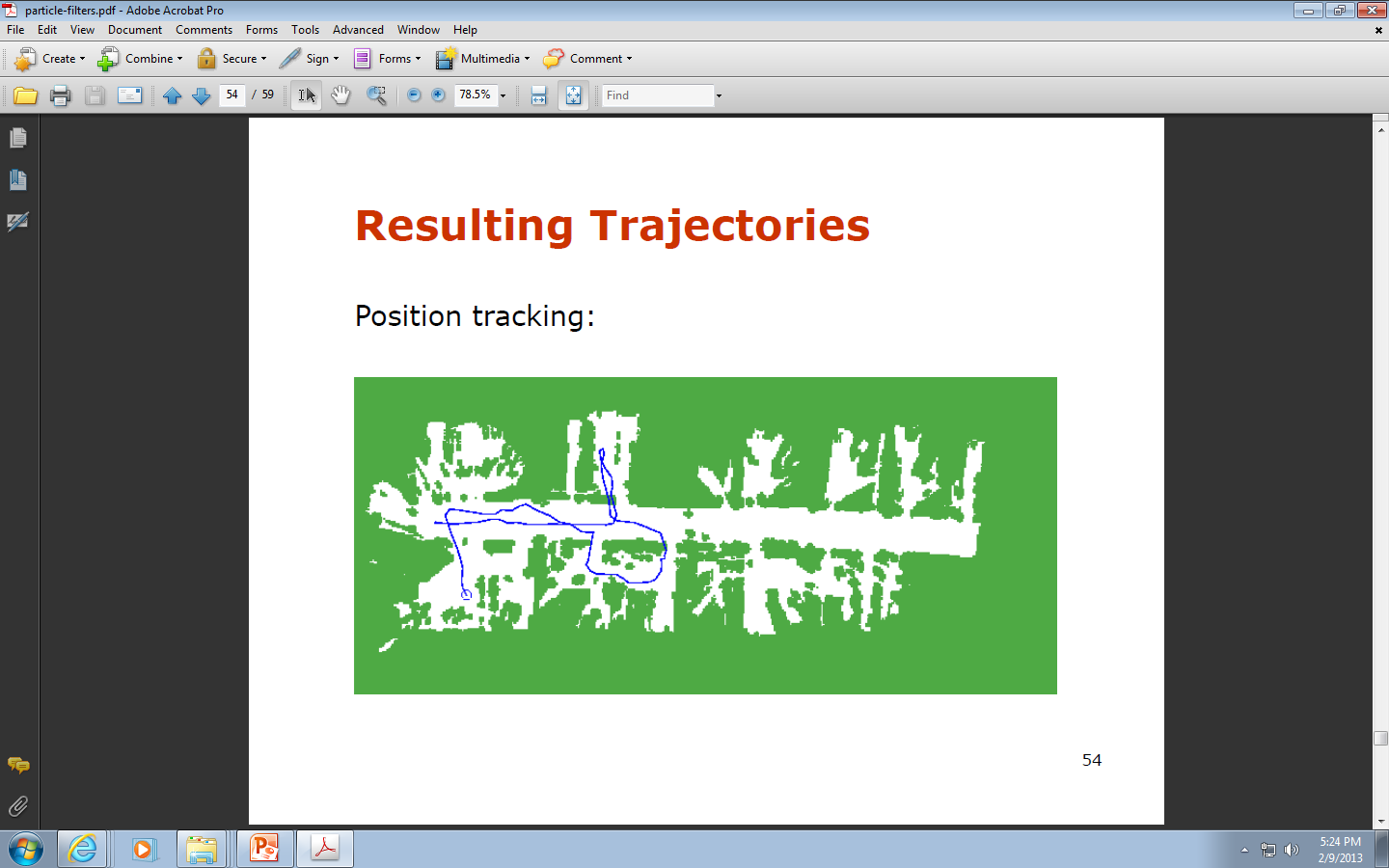 Resulting Trajectories: Global Localization
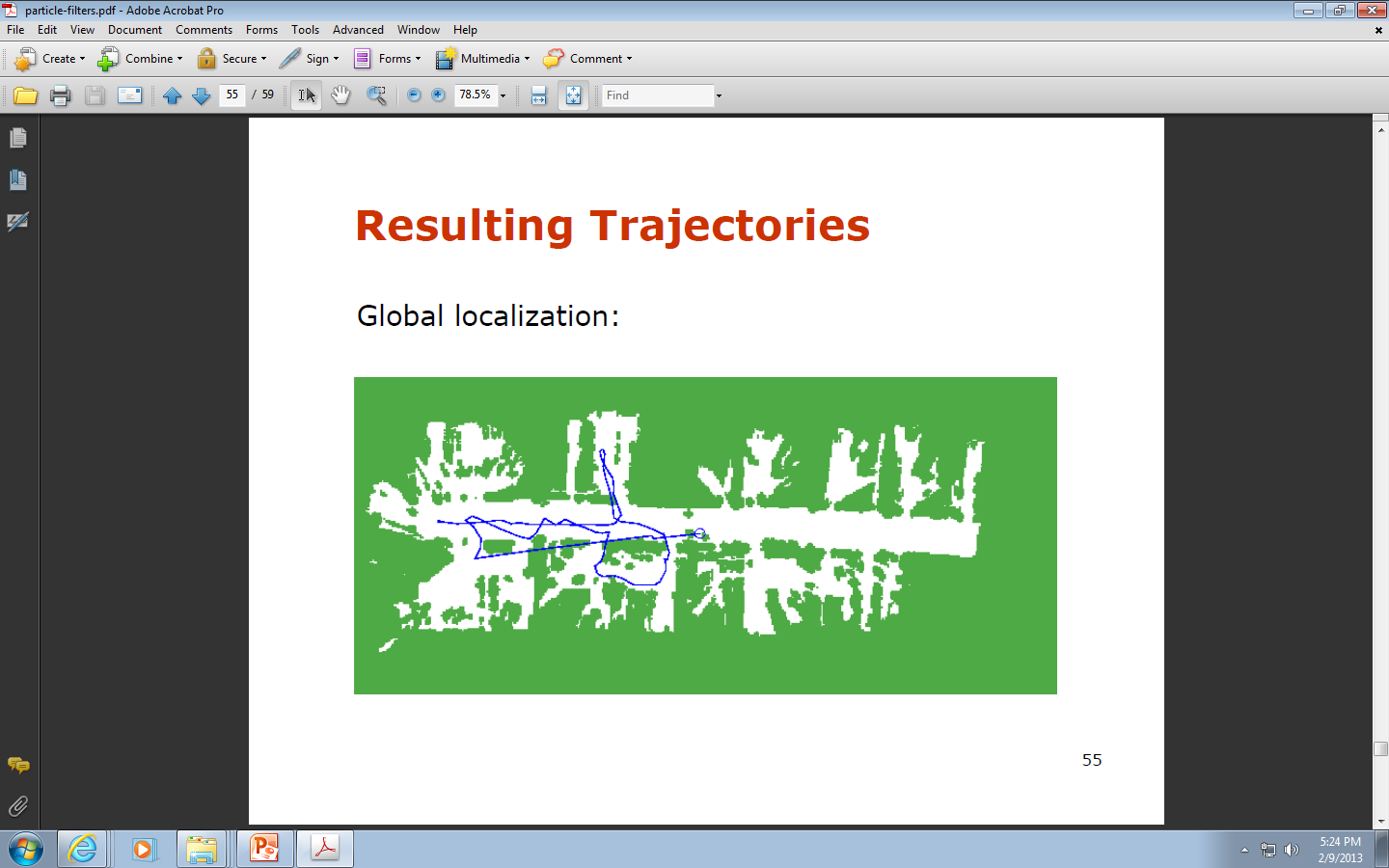 Global Localization
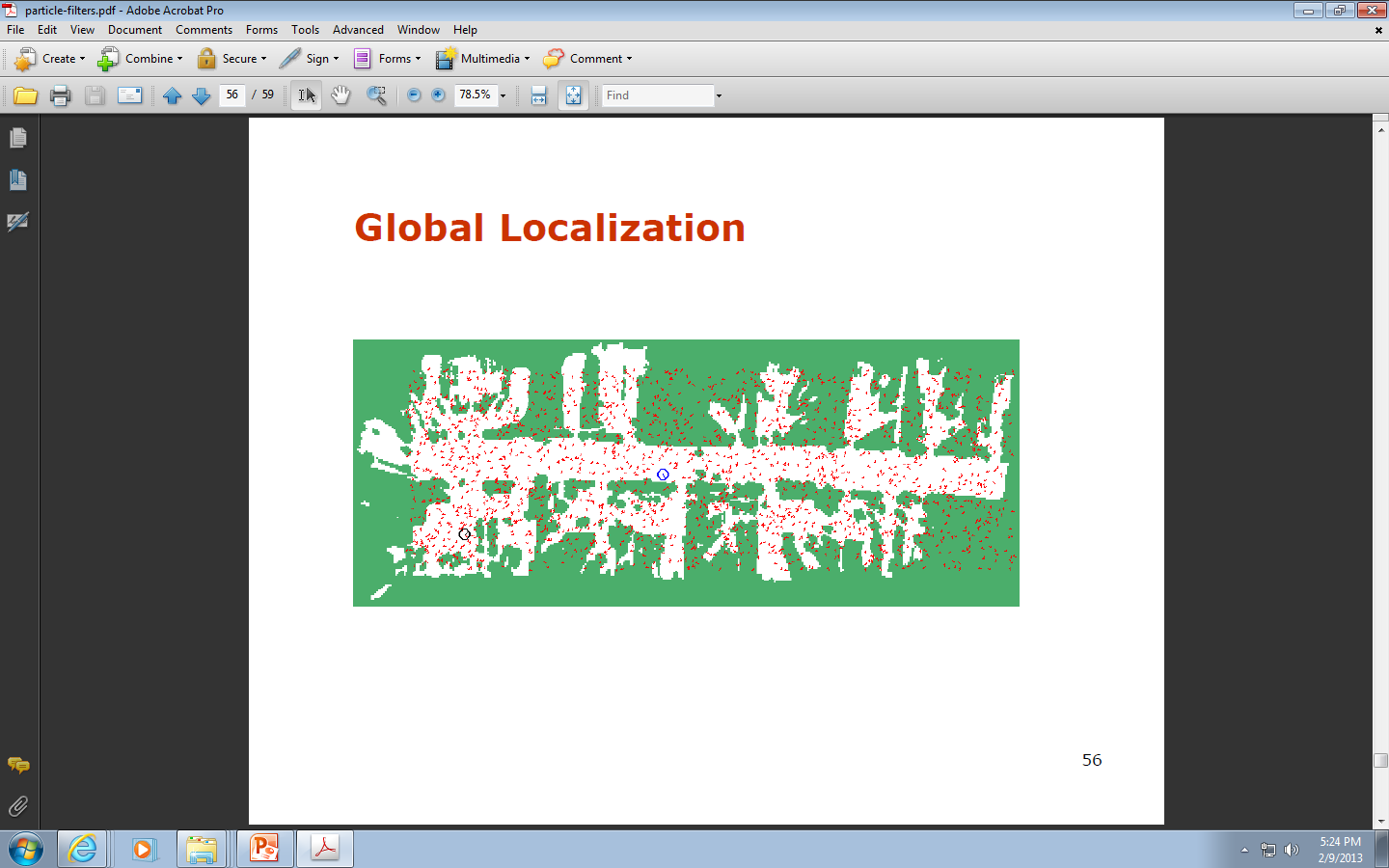 Kidnapping the Robot
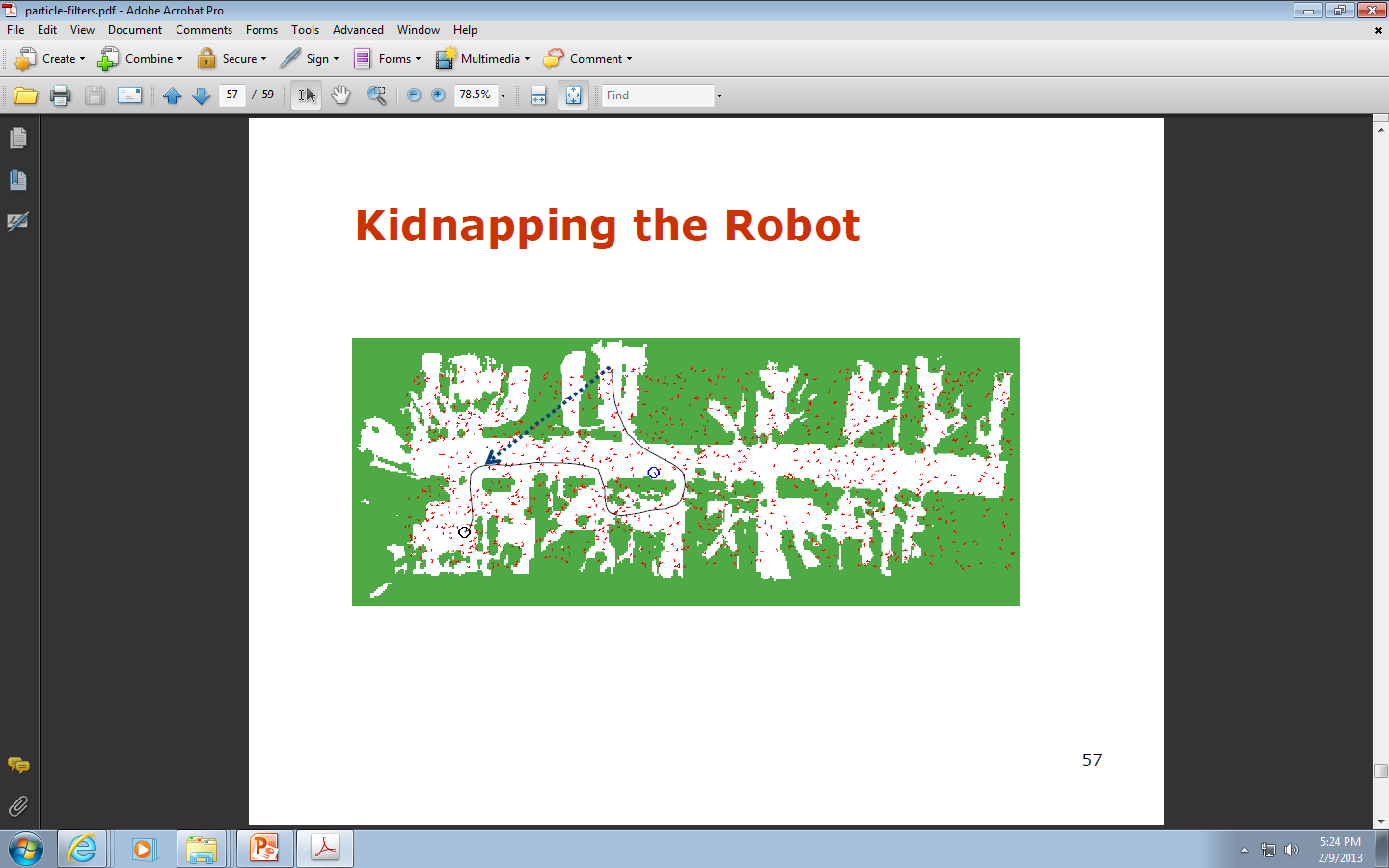 Kidnapping: Approaches
Randomly insert samples (the robot can be teleported at any point in time).
Insert random samples proportional to the average likelihood of the particles (the robot has been teleported with higher probability when the likelihood of its observations drops).
Recovery from Failure
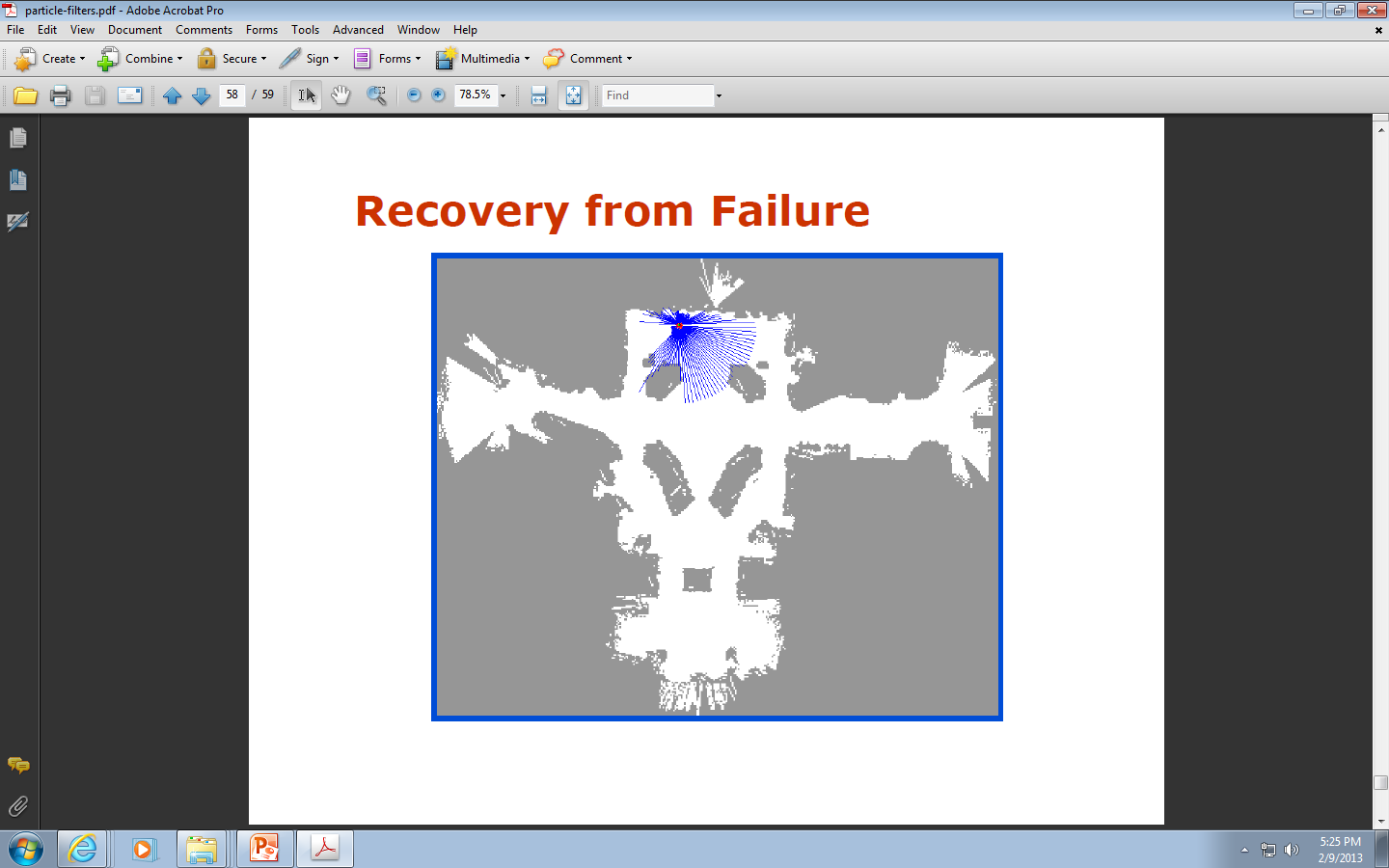 Summary
• Particle filters are an implementation of recursive Bayesian filtering

• They represent the posterior by a set of weighted samples.

• In the context of localization, the particles are propagated according to the motion model.

• They are then weighted according to the likelihood of the observations.

• In a re-sampling step, new particles are drawn with a probability proportional to the likelihood of the observation
Limitations
The approach described so far is able to 
track the pose of a mobile robot and to
globally localize the robot.

How can we deal with localization errors (i.e., the kidnapped robot problem)?
Summary – Particle Filters
Particle filters are an implementation of recursive Bayesian filtering
They represent the posterior by a set of weighted samples
They can model non-Gaussian distributions
Proposal to draw new samples
Weight to account for the differences between the proposal and the target
Monte Carlo filter, Survival of the fittest, Condensation, Bootstrap filter
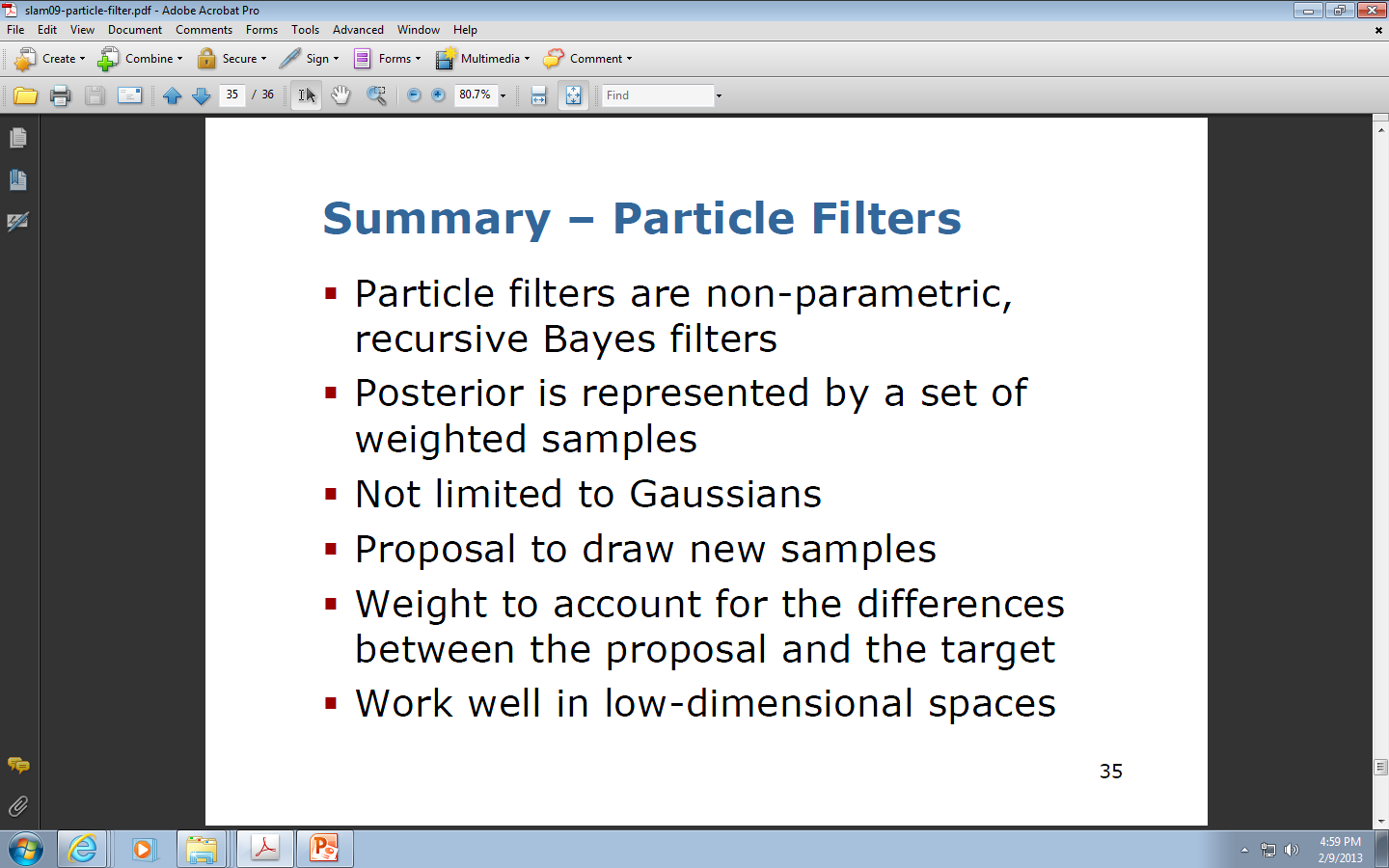 Summary – PF Localization
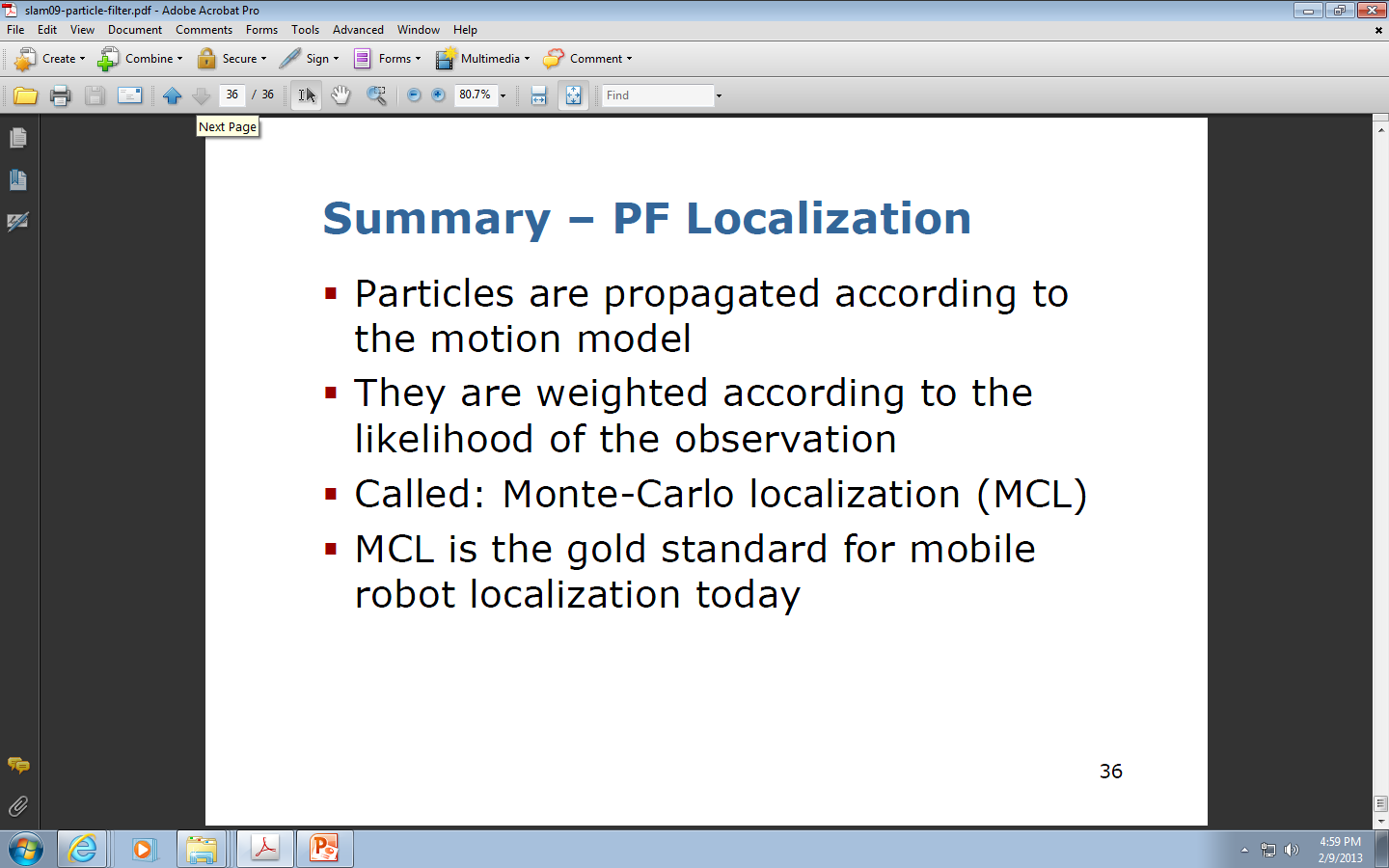 Summary – Monte Carlo Localization
In the context of localization, the particles are propagated according to the motion model.
They are then weighted according to the likelihood of the observations.
In a re-sampling step, new particles are drawn with a probability proportional to the likelihood of the observation.
Robot MappingShort Introduction to ParticleFilters and Monte CarloLocalizationCyrill Stachniss
Probabilistic Robotics: Monte Carlo Localization
Sebastian Thrun & Alex Teichman
Slide credits: Wolfram Burgard, Dieter Fox, Cyrill Stachniss, Giorgio Grisetti, Maren Bennewitz, Christian Plagemann, Dirk Haehnel, Mike Montemerlo, Nick Roy, Kai Arras, Patrick Pfaff and others